AI
Teoh Teik Toe
ITOM/NBS
ttteoh@ntu.edu.sg
97905202
Web Portal
http://35.180.250.207/
Whatsapp: 65-97905202
Wechat: TeohTeikToe
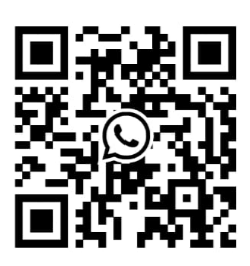 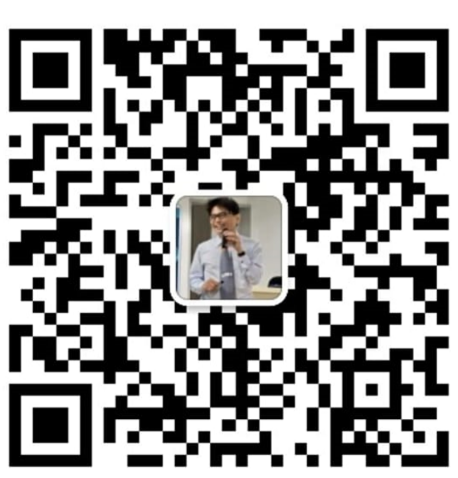 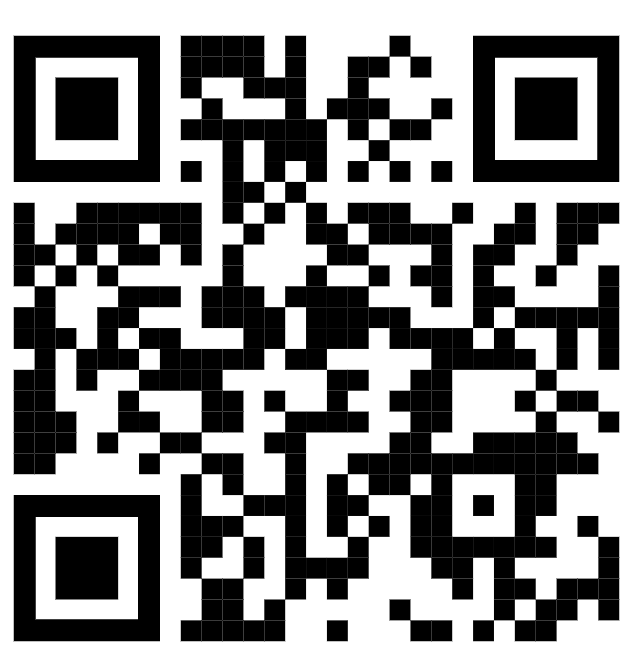 LinkedIN https://www.linkedin.com/in/teohteiktoe
Download
https://1drv.ms/f/s!Aik2a4x7tvLylcgQYLRNs0F2fFKNSA?e=ZmWYZ3
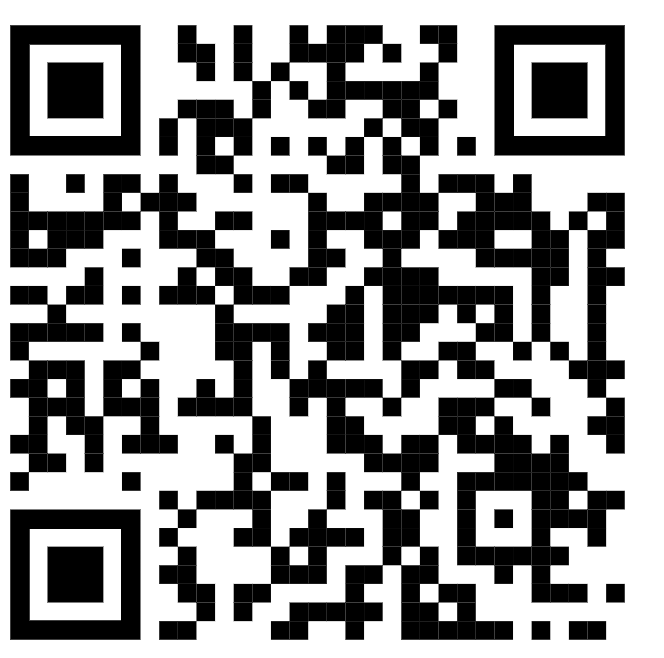 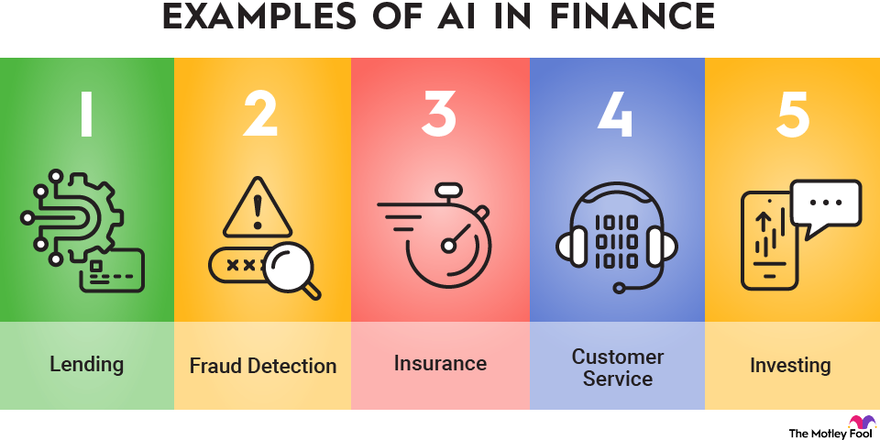 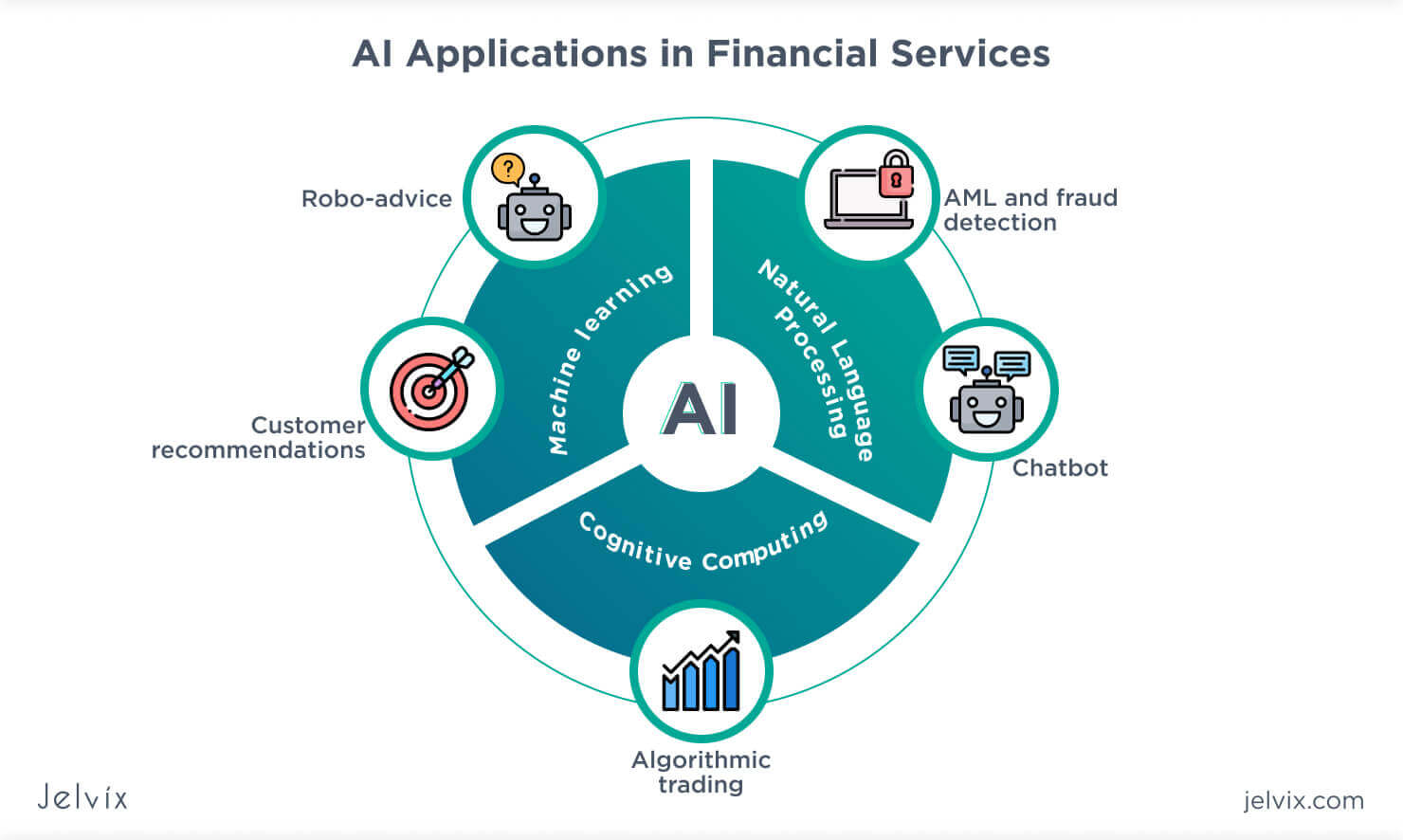 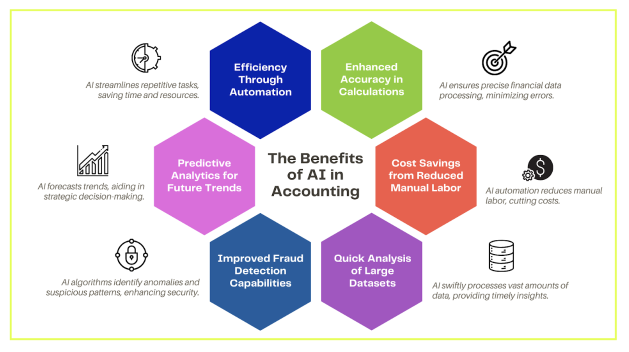 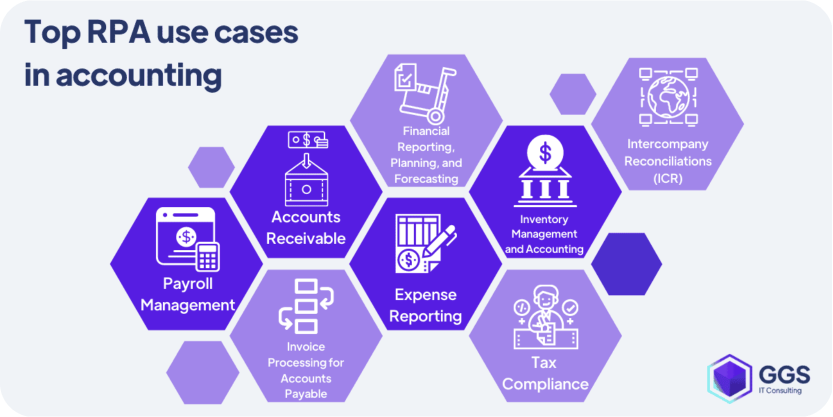 MAY 23 2024 - xAI
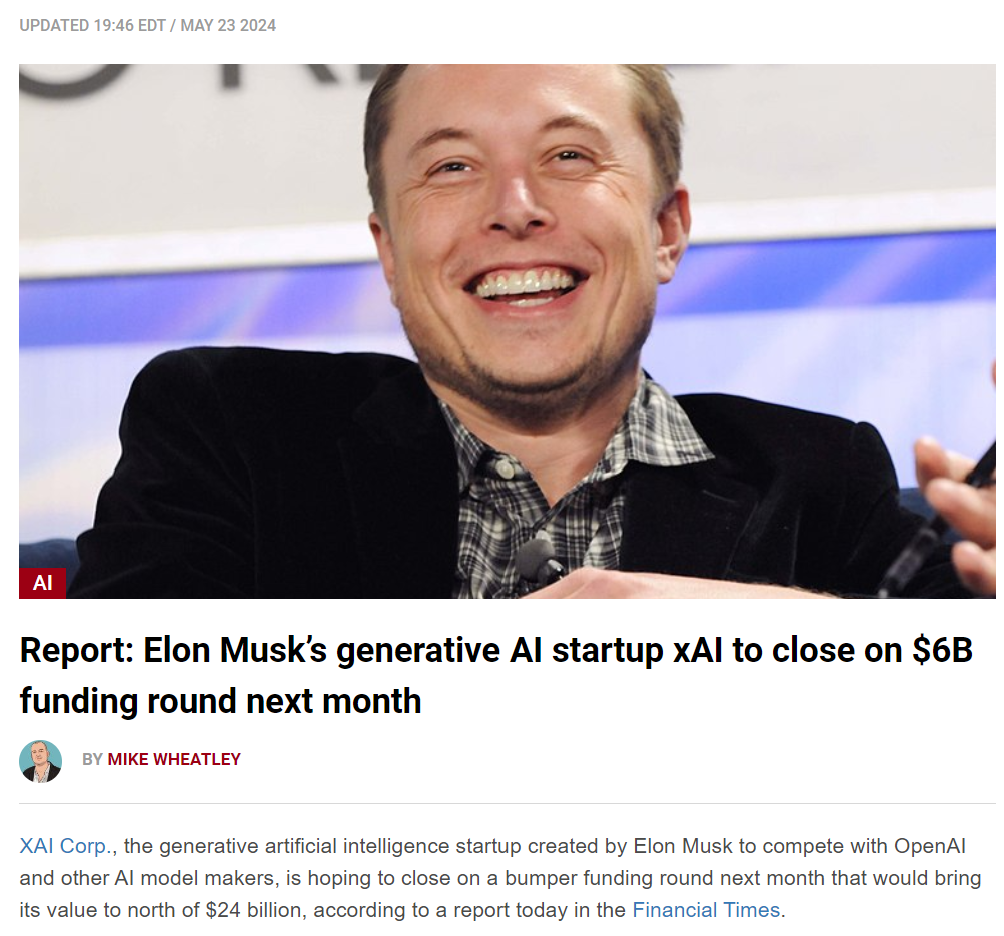 https://siliconangle.com/2024/05/23/report-elon-musks-generative-ai-startup-xai-close-6b-funding-round-next-month/
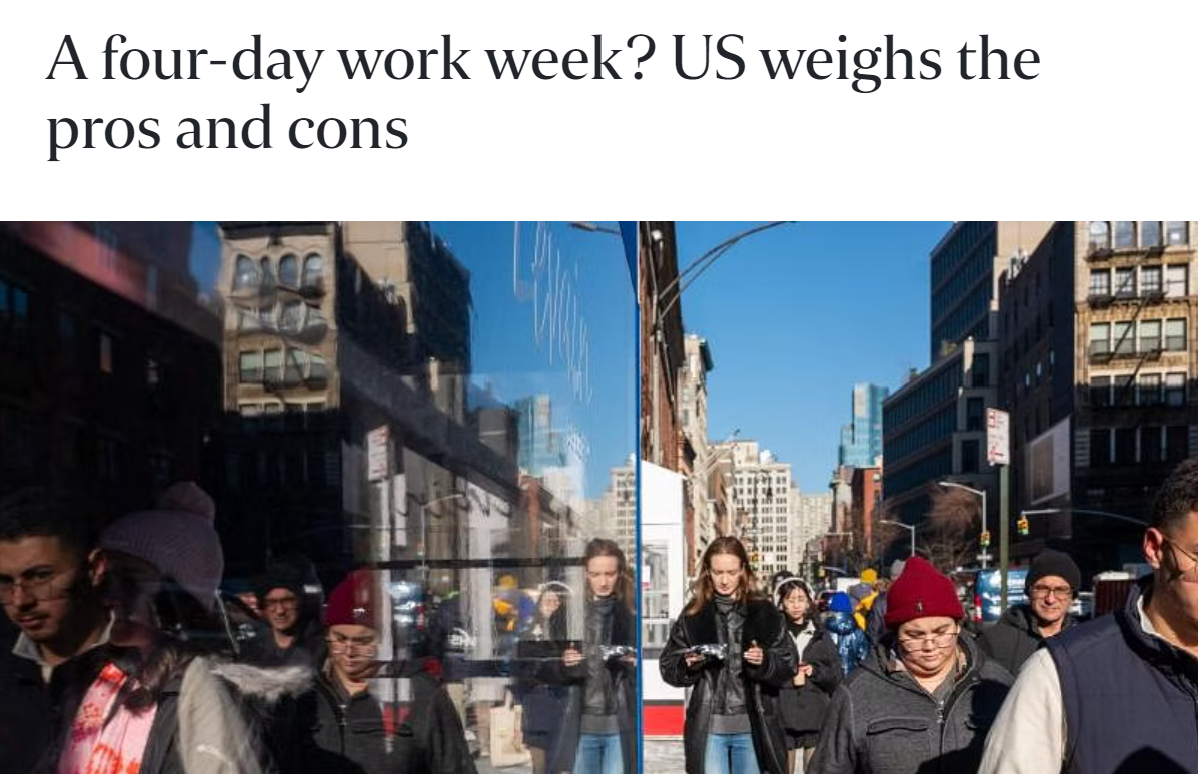 WASHINGTON – The country that gave the world the concept of a weekend is now hesitatingly auditioning a proposal for a four-day work week.
https://www.straitstimes.com/world/united-states/a-four-day-work-week-us-weighs-the-pros-and-cons
About Singapore 0.96 2023
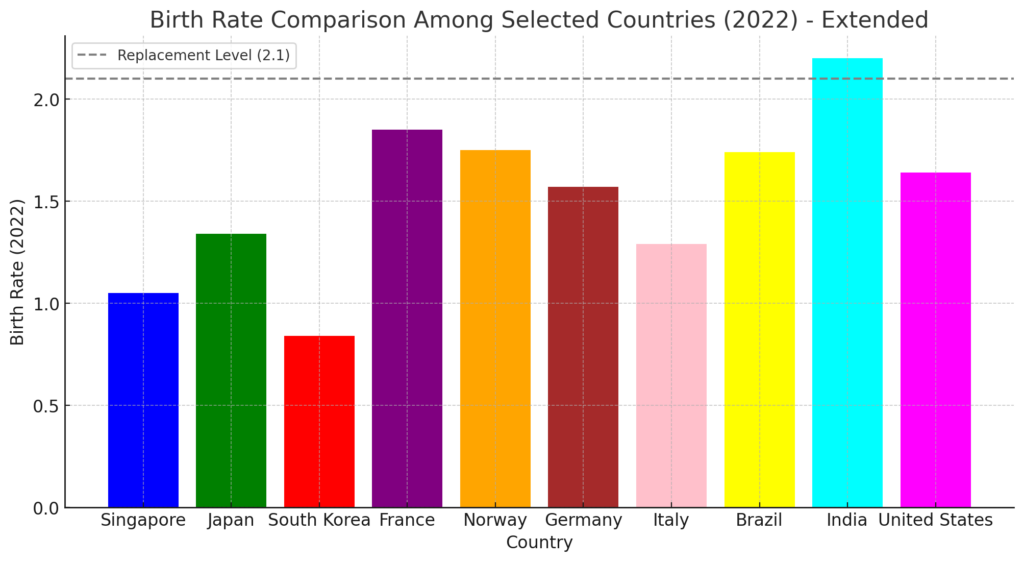 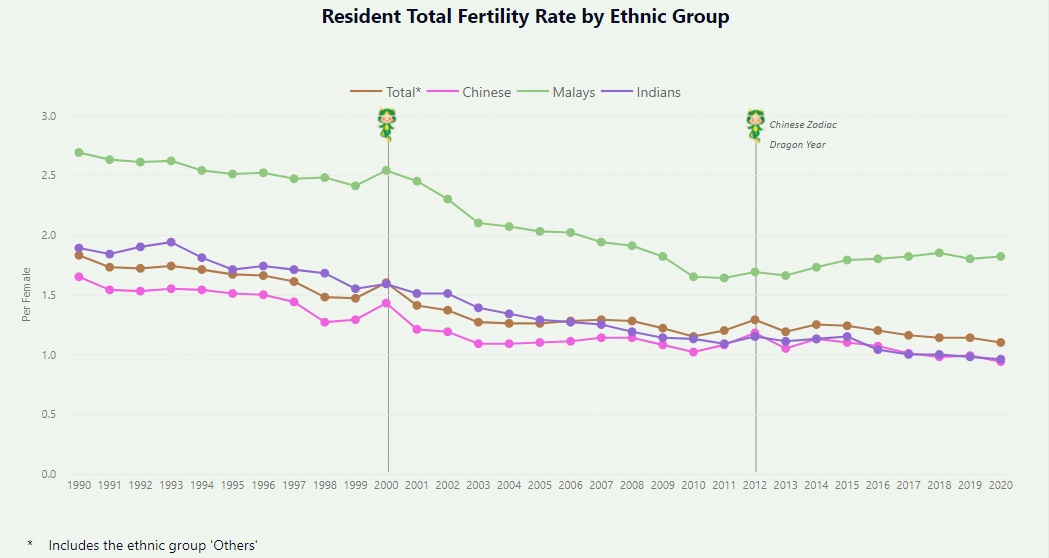 PM: https://vt.tiktok.com/ZSYRjWsRe/
About Singapore
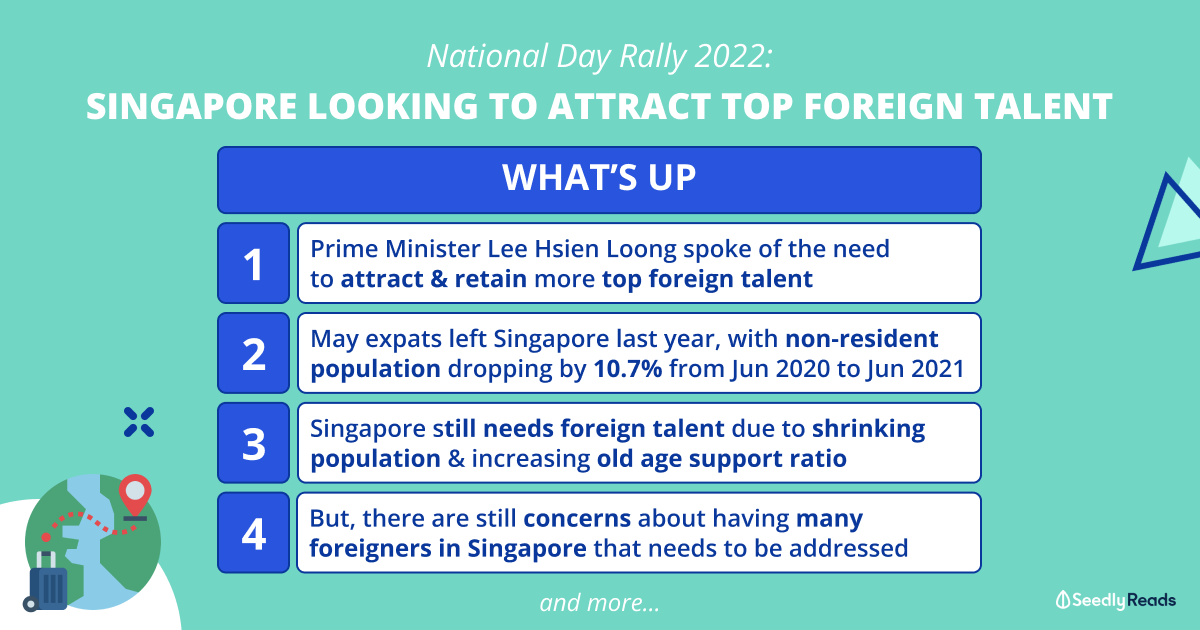 About NTU – 26 by QS, 32 by Times
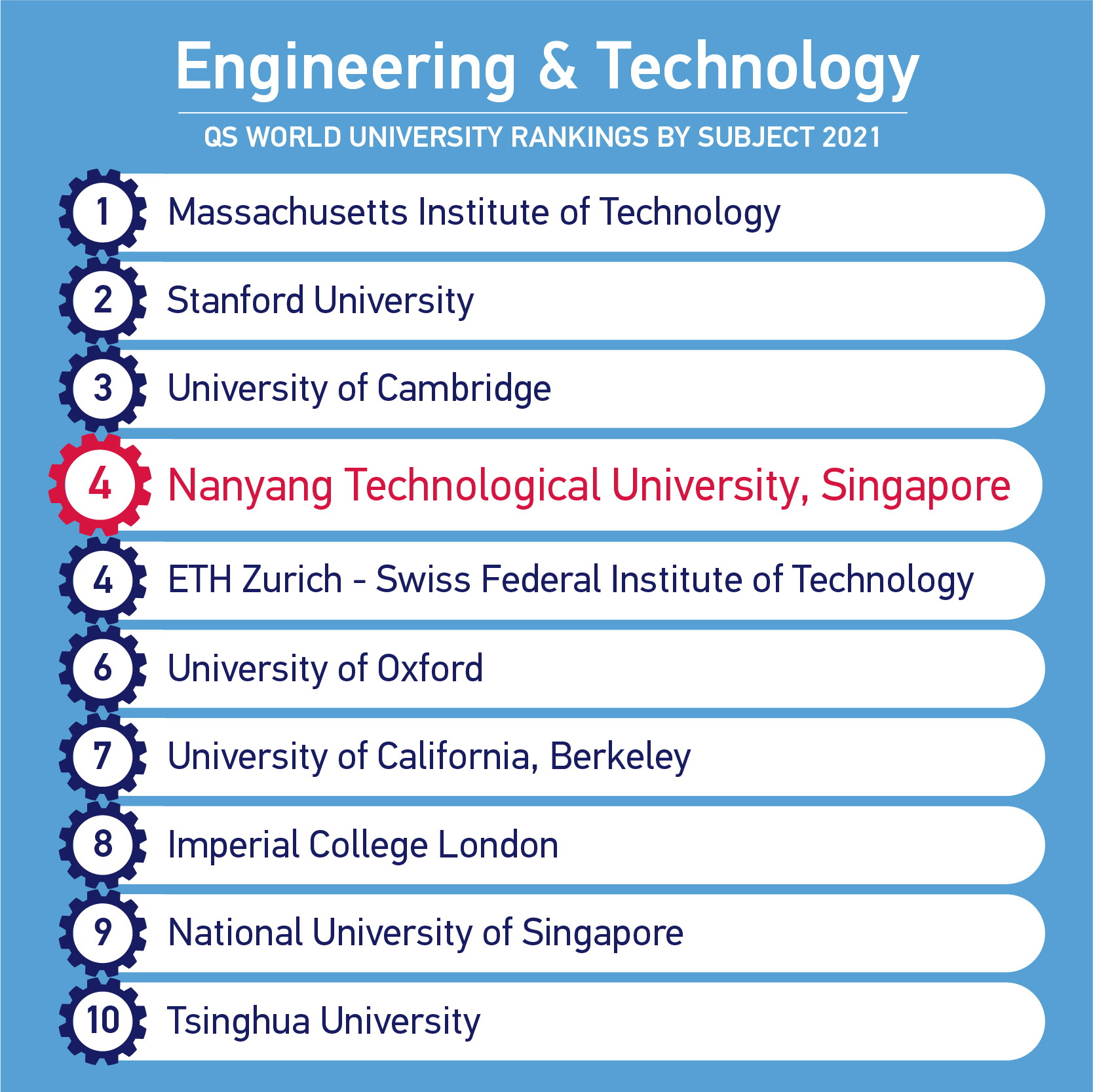 This is only the beginning
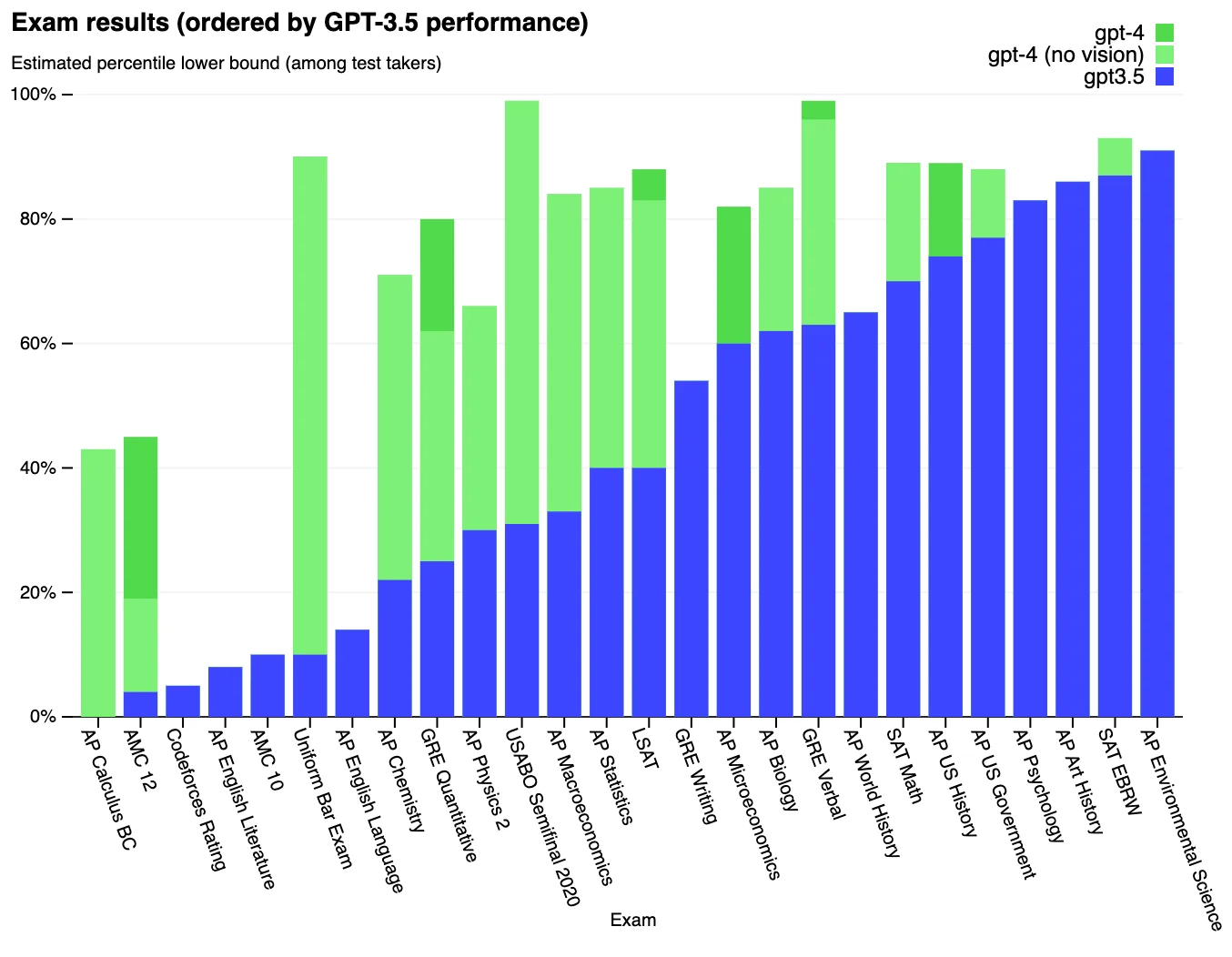 Evolution faster?
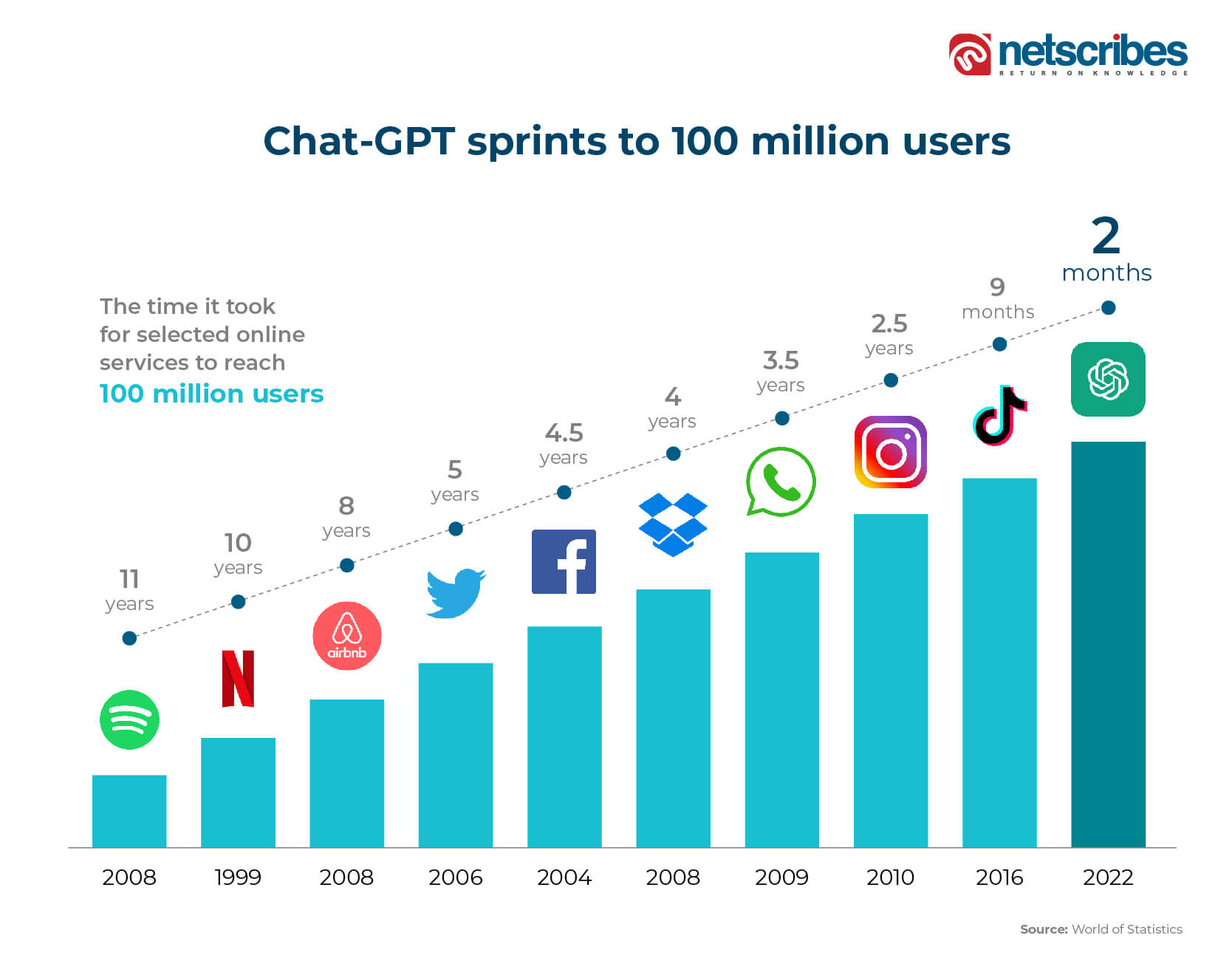 Recording
https://1drv.ms/v/s!Aik2a4x7tvLyi_YLBjRRJ-qBbuzc_A?e=CqVyj9

Library: https://1drv.ms/f/s!Aik2a4x7tvLygrcOVnorwa6X7zBxTg?e=g8dRKk

Google: https://drive.google.com/drive/folders/1fXjR7HWQVDvW4b_UwFmEM_NymlOo4Wbw?usp=drive_link
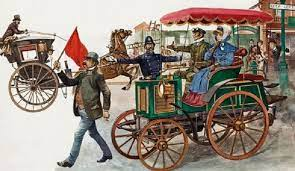 Evolution
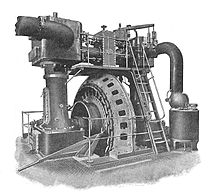 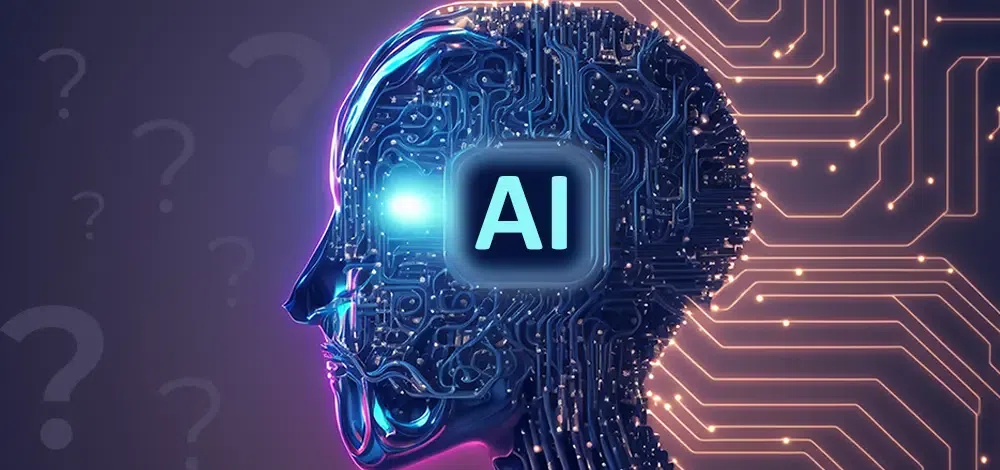 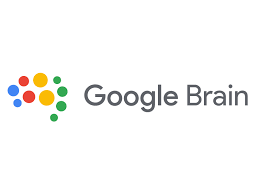 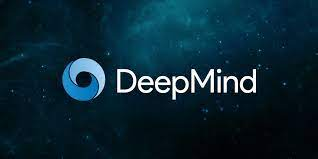 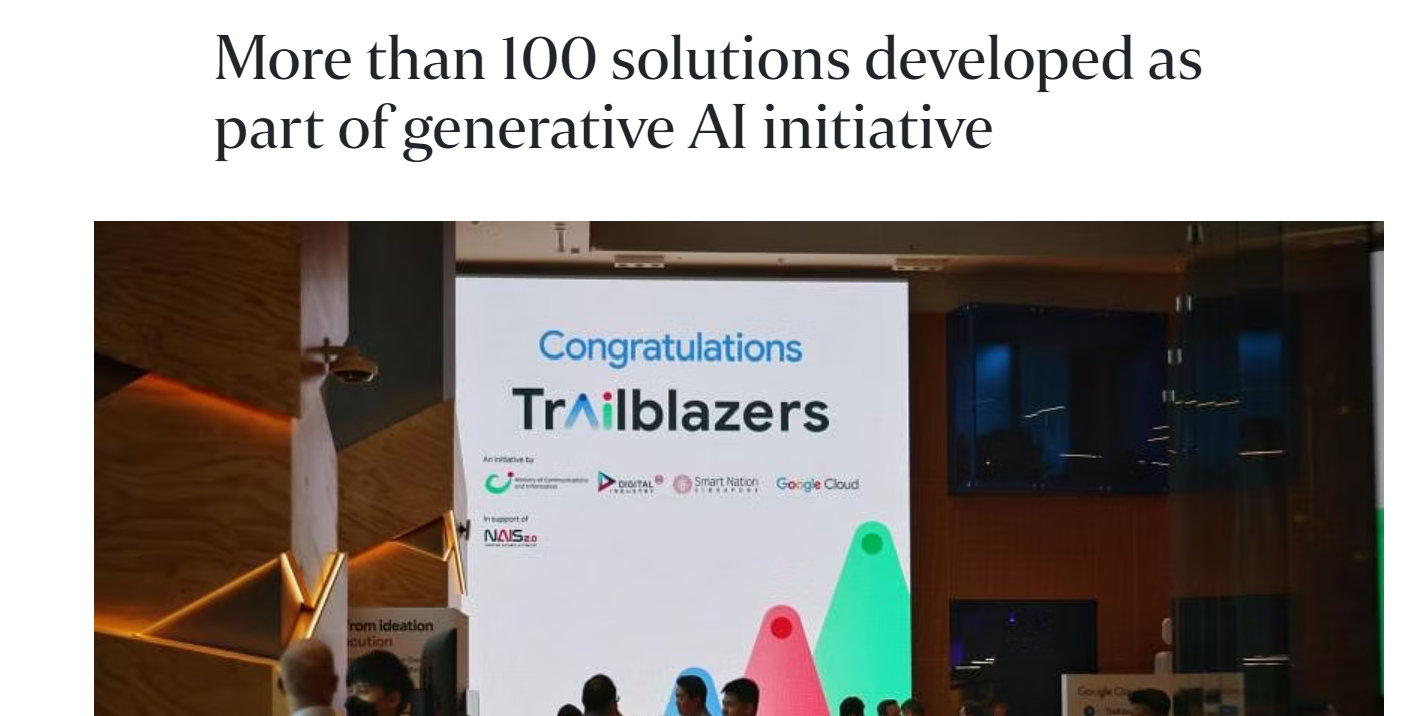 After the AI Trailblazers initiative was announced in July 2023, 84 businesses and government agencies here have developed more than 100 GenAI solutions.
https://www.straitstimes.com/tech/tech-news/more-than-100-solutions-developed-as-part-of-generative-ai-initiative
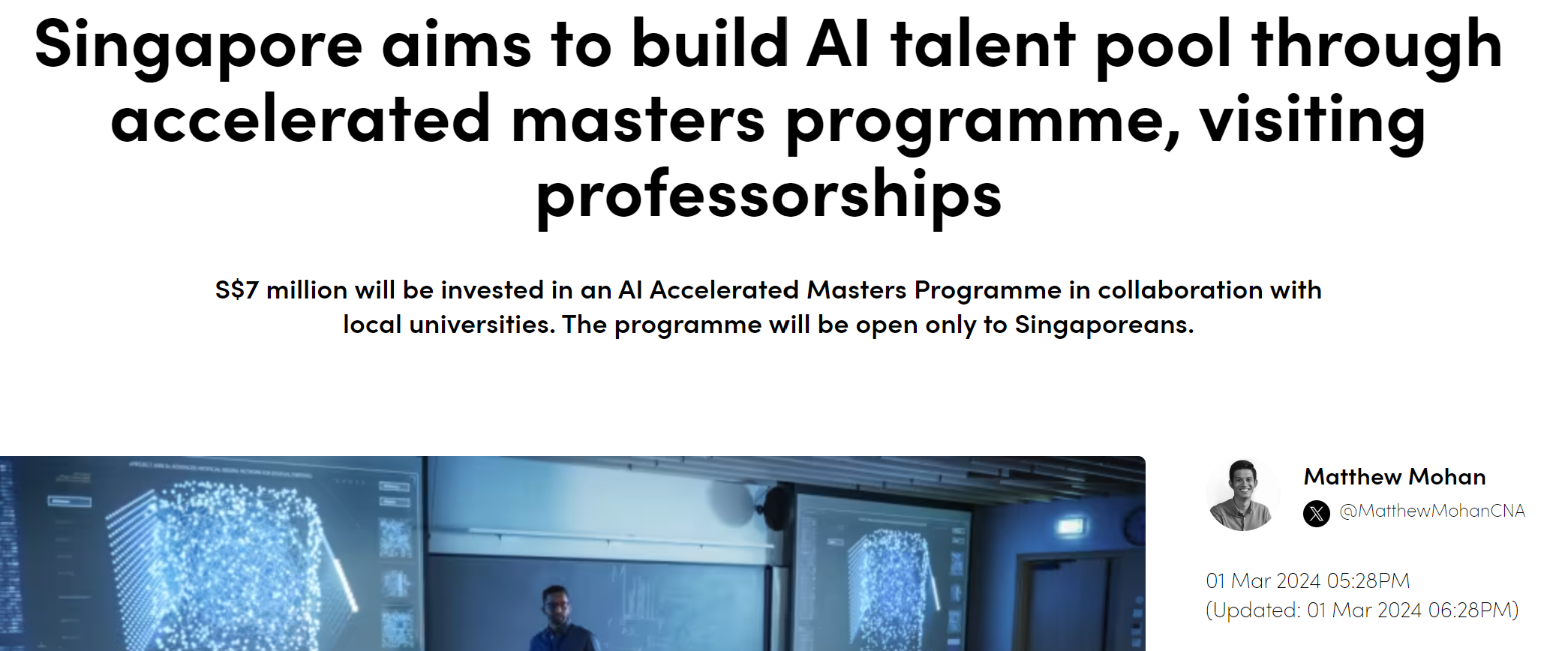 This follows Deputy Prime Minister Lawrence Wong’s announcement during his Budget 2024 speech earlier in February, that the government will invest more than S$1 billion (US$743.7 million) over the next five years in AI computing, talent and industry development.
https://www.channelnewsasia.com/singapore/singapore-artificial-intelligence-ai-talent-masters-programme-4162466
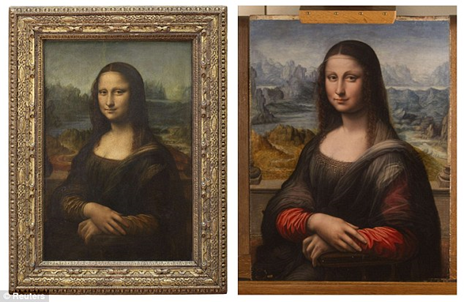 My Grant
Addressing Visual Plagiarism in Art & Design: A Multi-stakeholder Investigation
Op-Ed using Generative AI (opposite the editorial page)
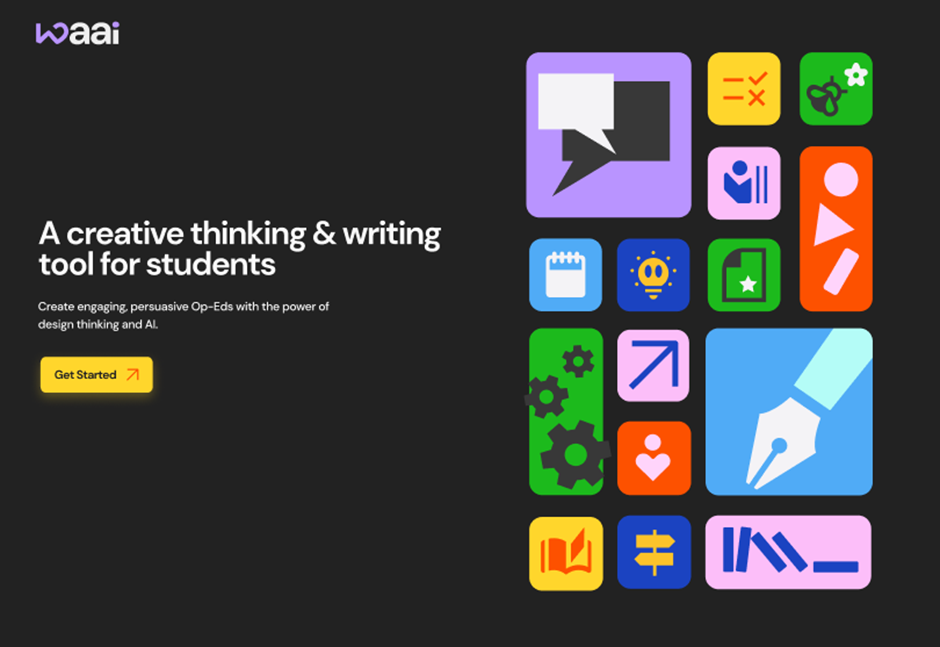 Book –Amazon and by Springer
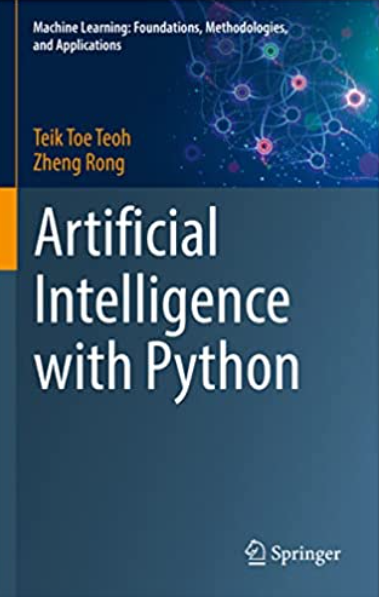 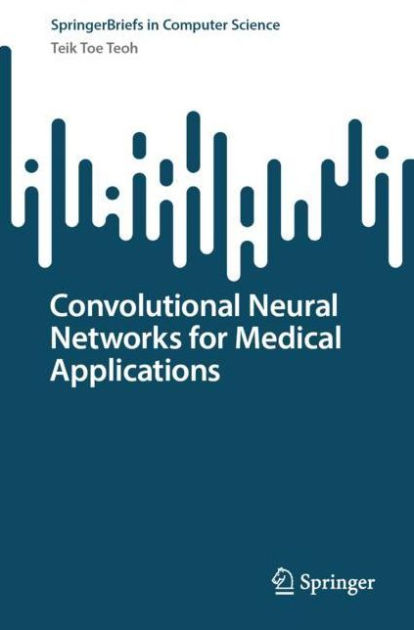 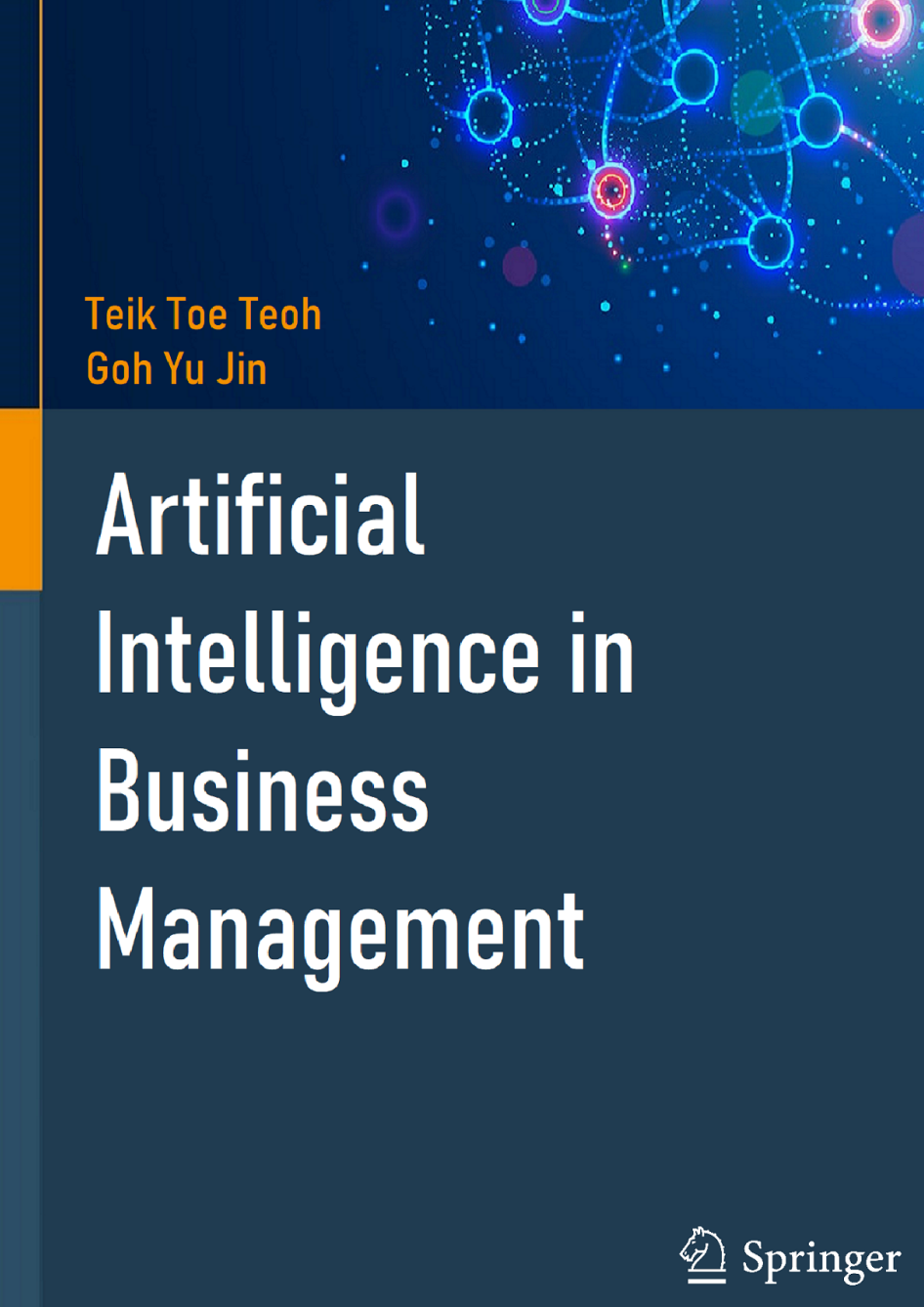 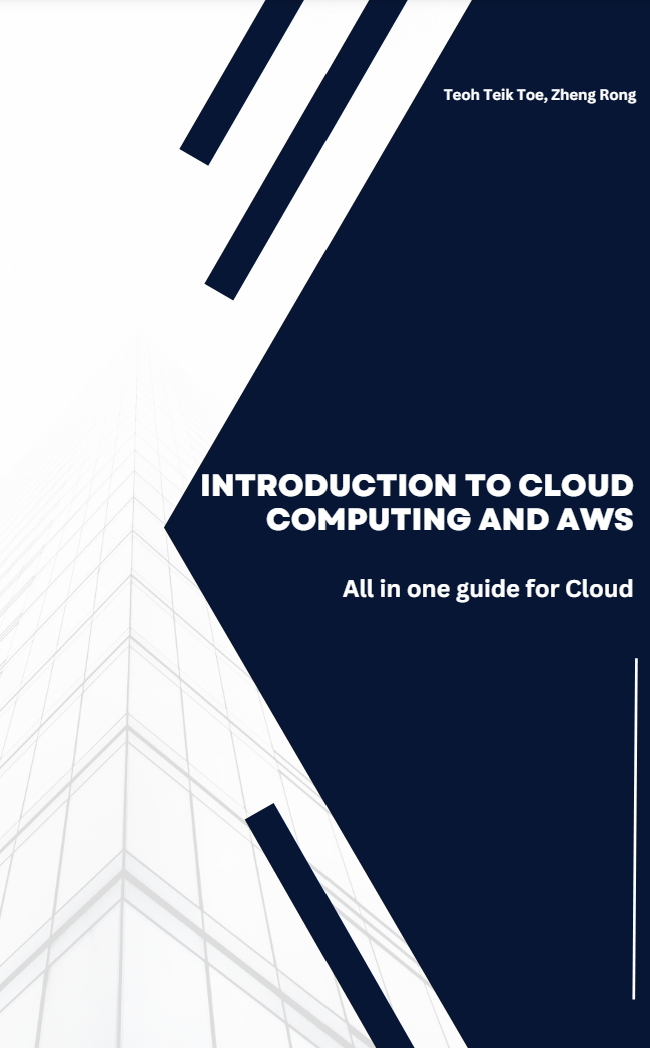 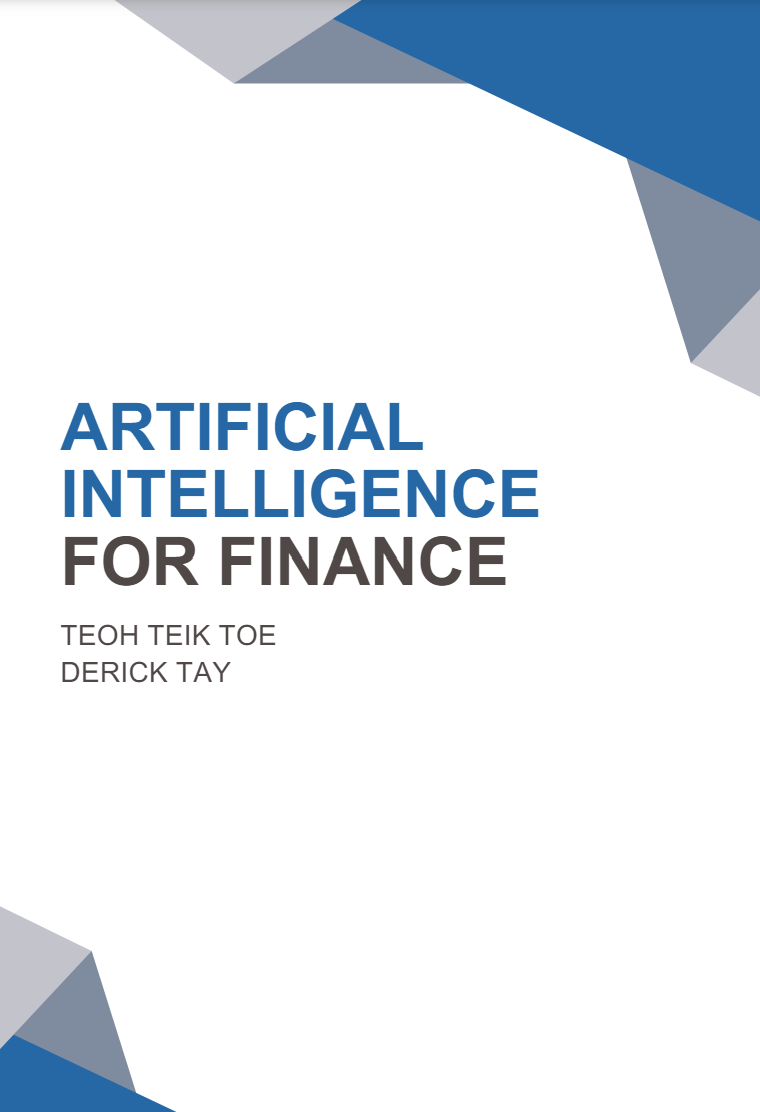 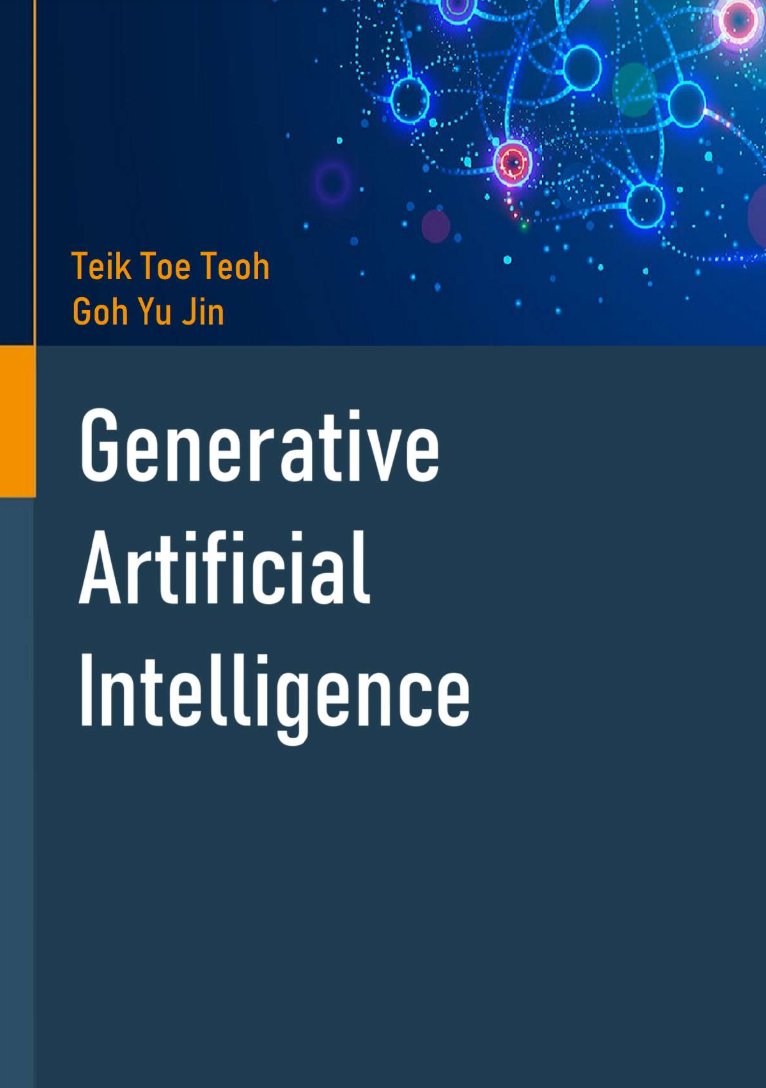 https://1drv.ms/f/s!Aik2a4x7tvLygsc0TsKqobQ1l9P7tA?e=9oi38g
Video
Gemini: https://youtu.be/_TVnM9dmUSk?si=SV0RH8ikjfiKS0Qq
ChatGPT: https://youtu.be/BTwz-xtZVEI?si=kx-EgQ3JpQRA-4J5
Self Driving Car (2mins): https://www.youtube.com/watch?v=tlThdr3O5Qo
Co-pilot (1mins): https://www.microsoft.com/en-sg/microsoft-copilot#watchmecopilotvideo
Alphago (3mins): https://youtu.be/8tq1C8spV_g?si=4GCDaQCaezrkIGRf
AlphaZero (3mins): https://youtu.be/7L2sUGcOgh0?si=Ucft2caUCbrcaSkO
7 Stages of AI (10mins) : https://youtu.be/PG8vu0i5juY?si=VIR18qEn2dftZvOg
AI in 2030 (12mins): https://www.youtube.com/watch?v=XKMvk5hWDfo
ChatGPT (8mins) : https://youtu.be/Q07rFZtc2Ao?si=0t7n86MrDngOfXTm
CoPilot (2mins): https://youtu.be/S7xTBa93TX8?si=FcY5q0pUH3HcovkD
CoPilot: https://www.youtube.com/watch?v=Nuk3ADKC9Lw
Generative AI – change the landscape
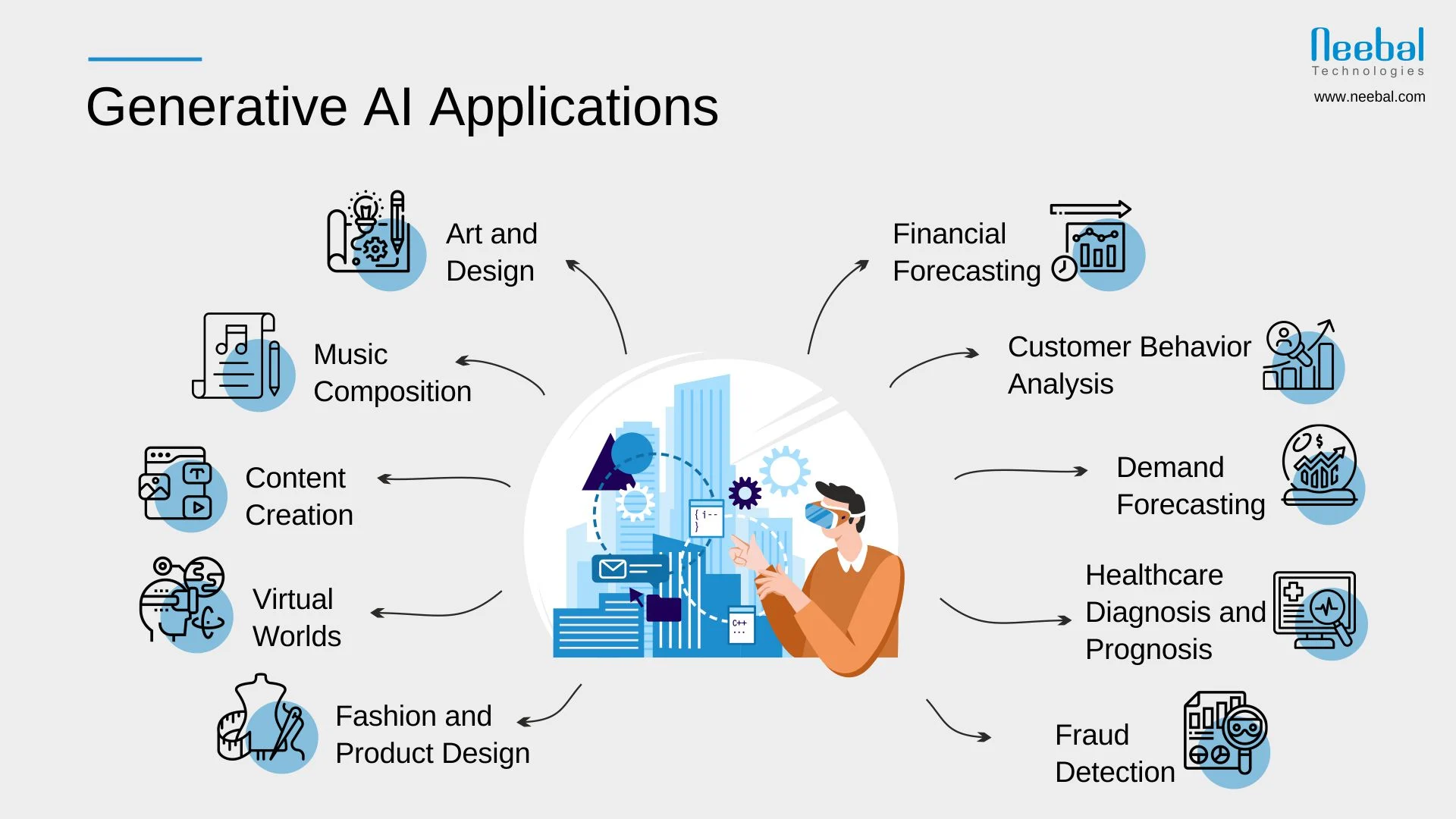 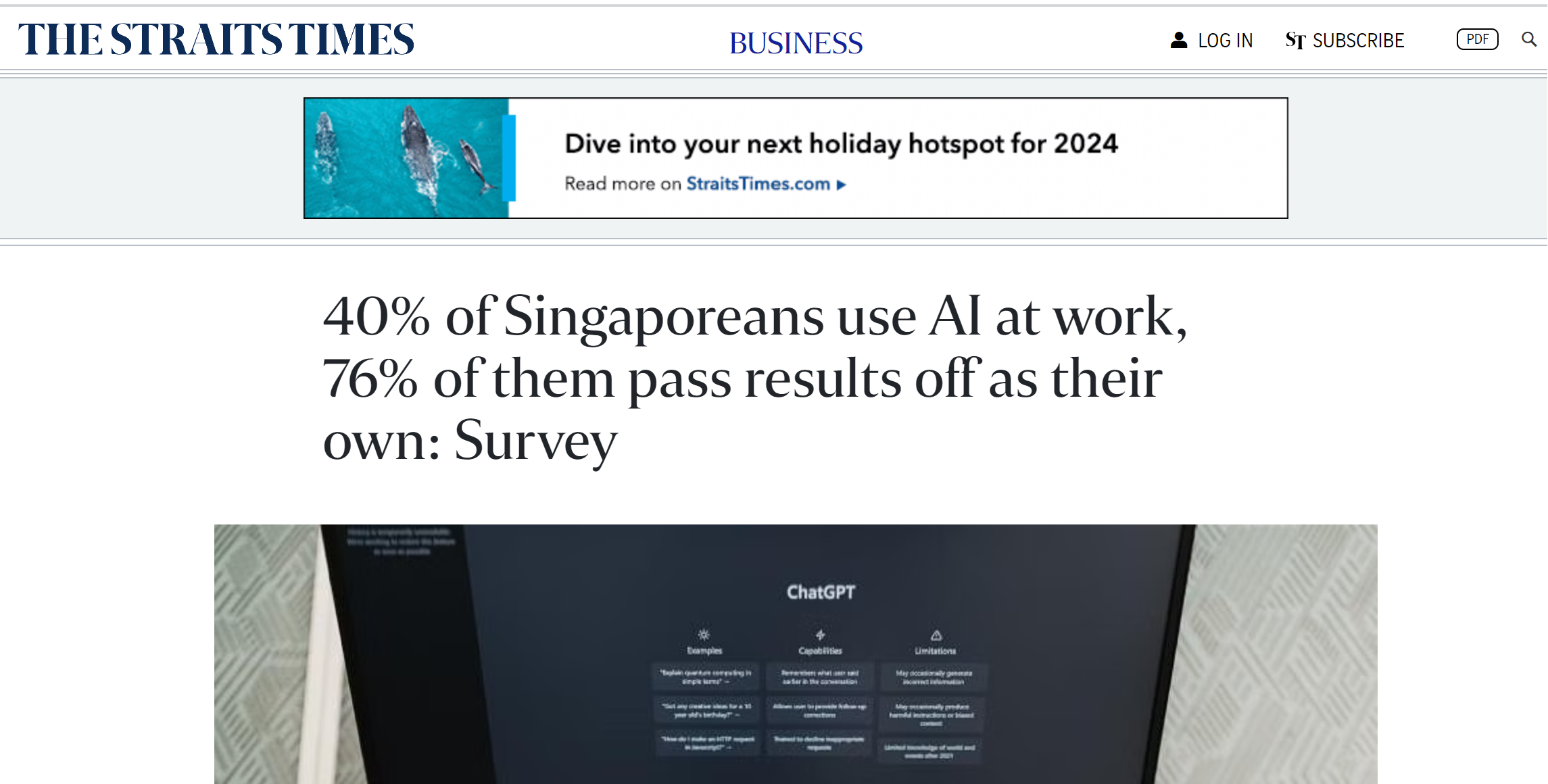 https://www.straitstimes.com/business/40-of-singaporeans-use-ai-at-work-75-of-them-pass-it-off-as-their-own-survey
OCBC to deploy generative AI bot for all 30,000 staff globally
https://www.straitstimes.com/business/ocbc-to-deploy-generative-ai-bot-for-all-30000-staff-globally
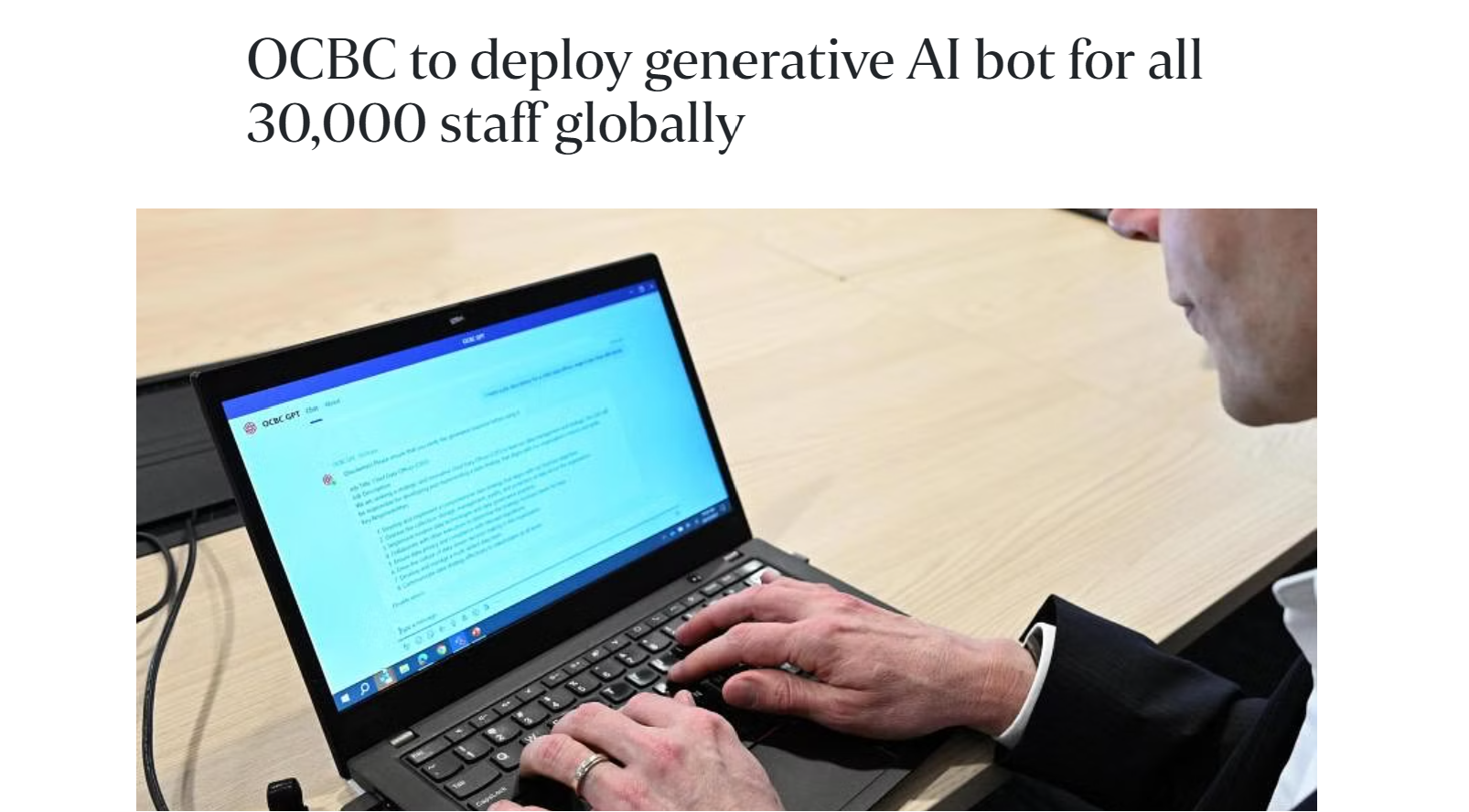 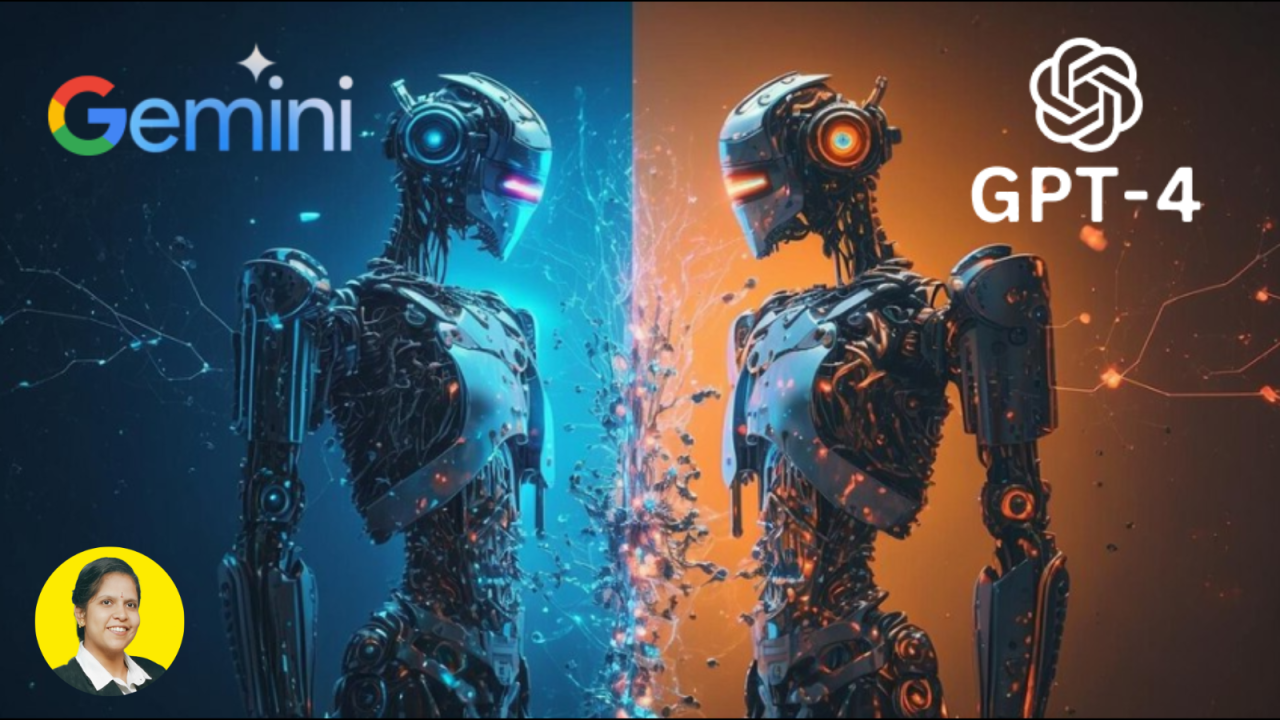 Transformer, Encoder, Attention
Text - LLMLarge Language Model
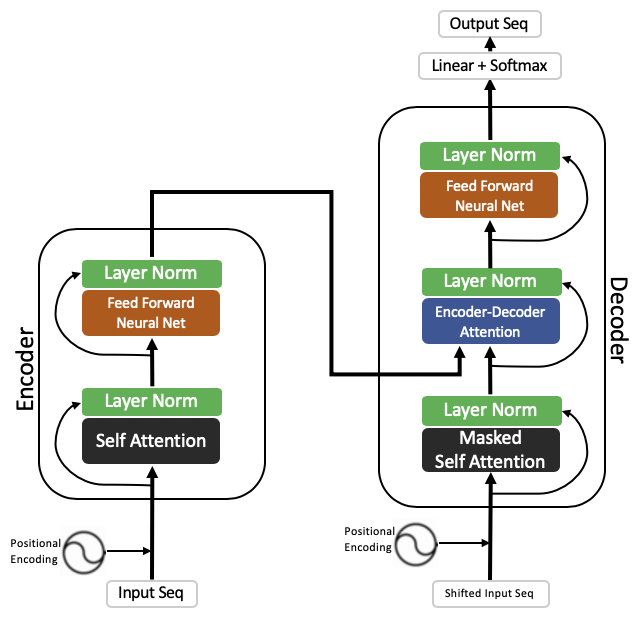 How encoder decoder works in Transformer: https://jalammar.github.io/illustrated-transformer/
The transformer is the model, while the attention is a technique used by the model.
Image/Music/VideoDiffusion
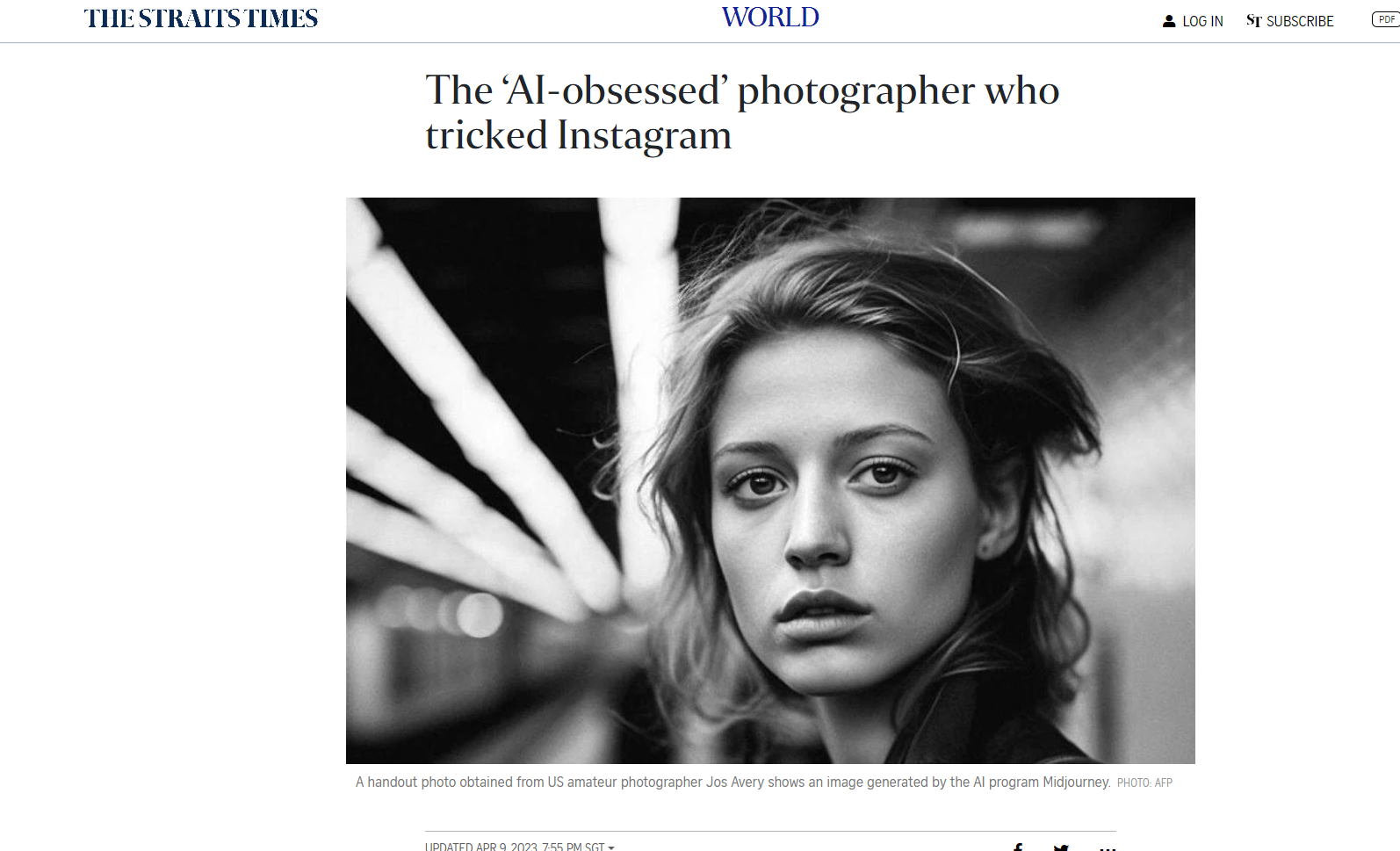 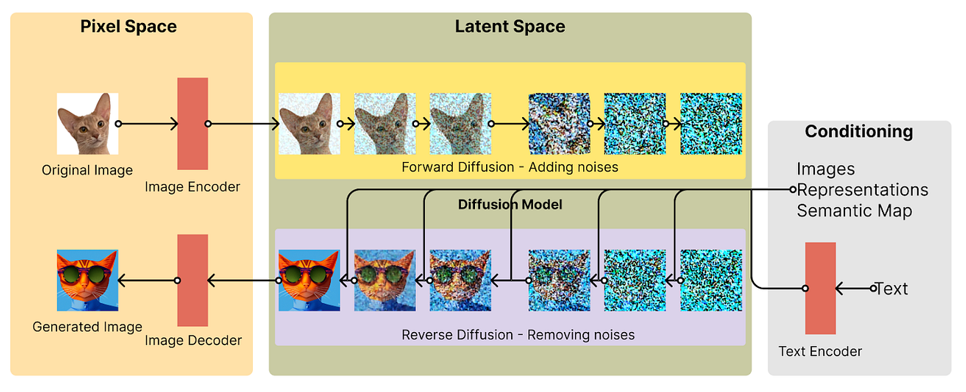 https://www.straitstimes.com/world/europe/the-ai-obsessed-photographer-who-tricked-instagram
Image – Dalle vs MidJourney
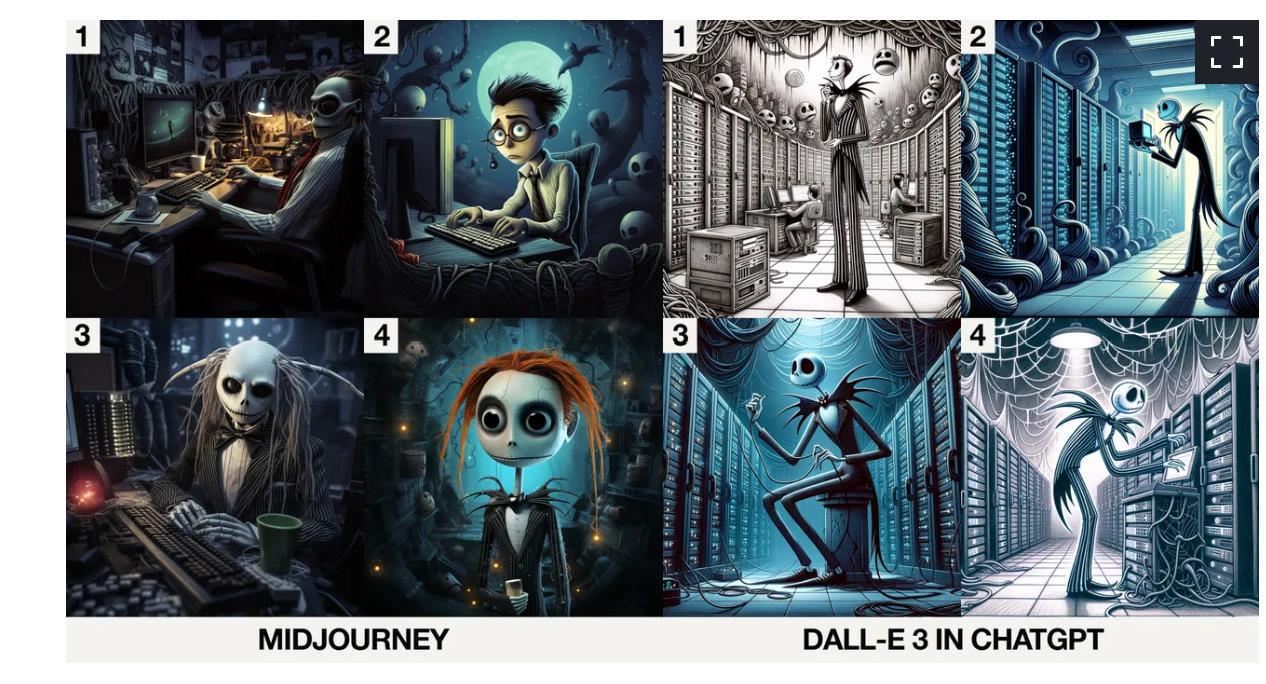 https://www.google.com/amp/s/www.zdnet.com/google-amp/article/midjourney-vs-dall-e-3-in-chatgpt-which-ai-does-halloween-better/
Try https://www.craiyon.com/
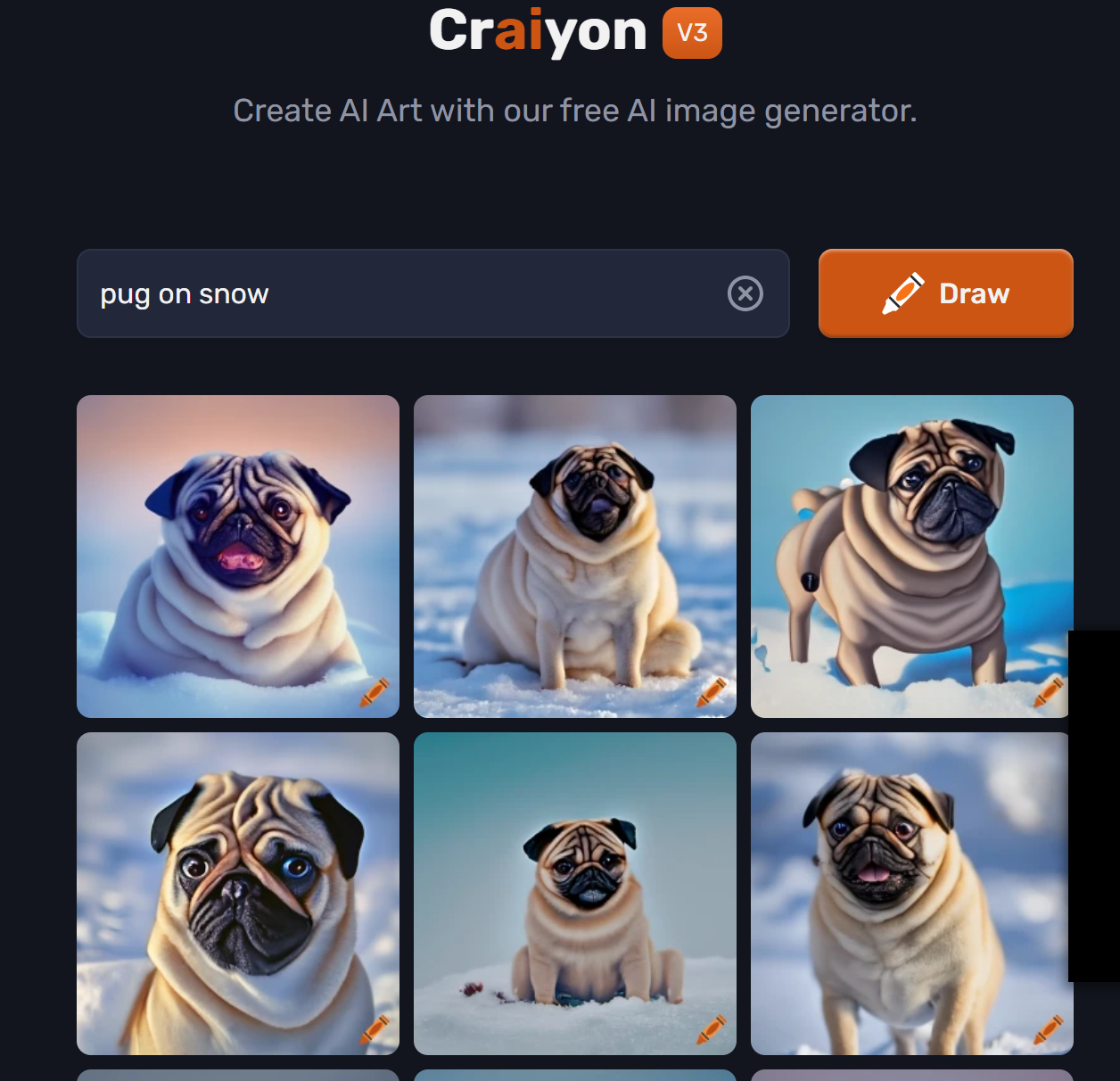 Co-pilot
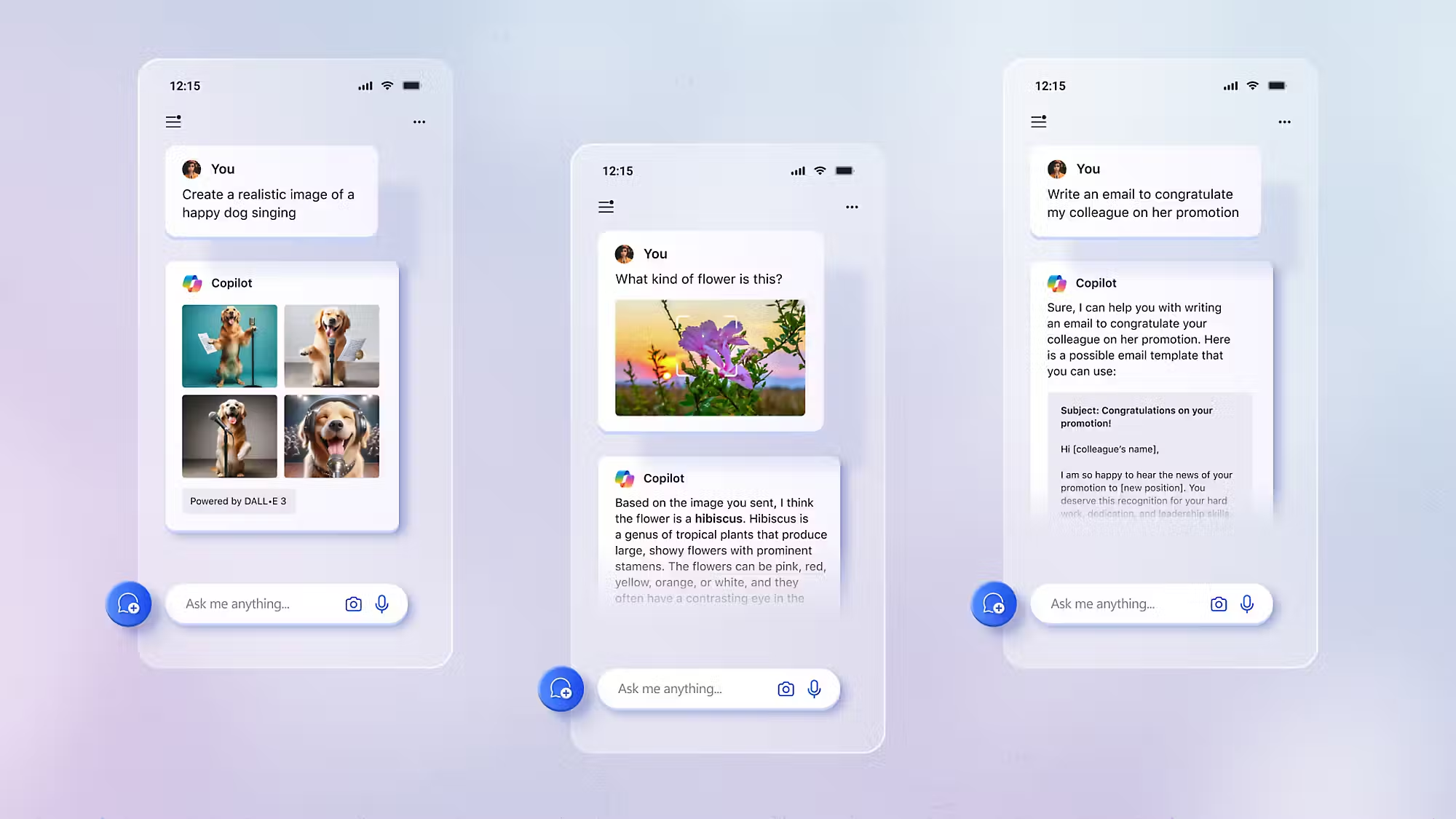 https://www.microsoft.com/en-sg/microsoft-copilot#watchmecopilotvideo
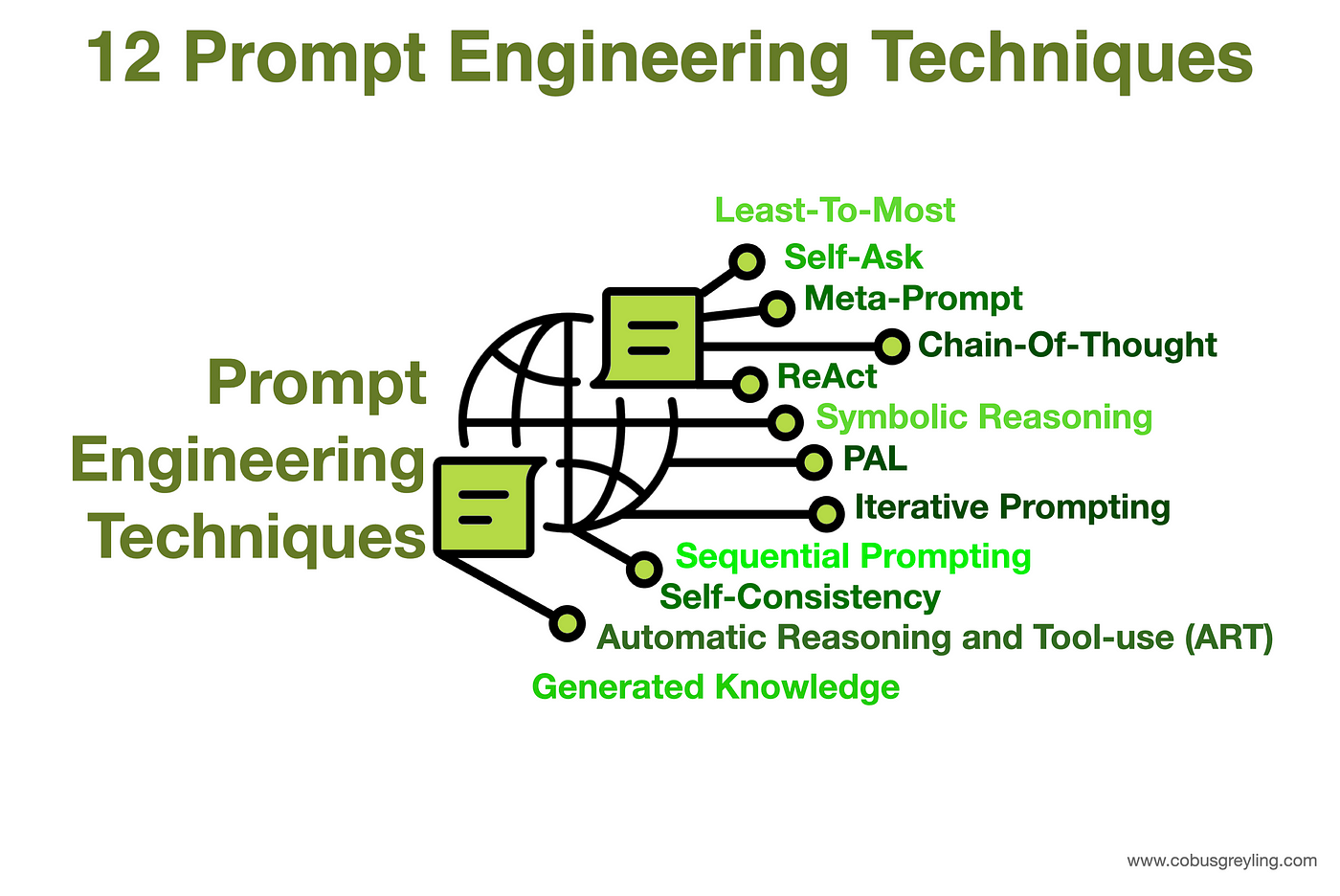 Fine Tuning
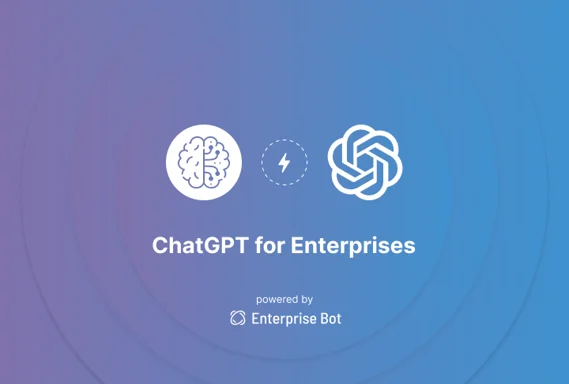 https://medium.com/@iryna230520/fine-tune-google-palm-2-with-scikit-llm-d41b0aa673a5
Top 3 interview questions on Generative AI
1. What are the ethical considerations and potential societal impacts of generative AI?
2. How does generative AI differ from other types of AI, and what are its unique strengths and limitations?
3. What are the current and potential future applications of generative AI across different industries?
pollev.com/teikteoh614 – Generative AI
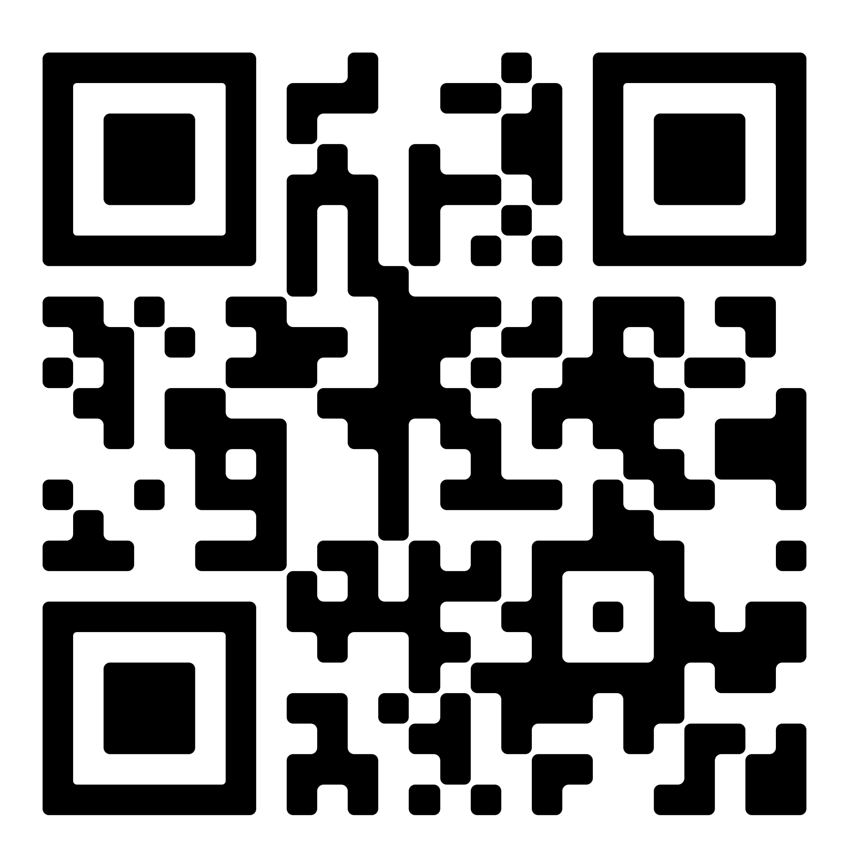 Machine (100 trillion) vs Human (0.086 trillion) => about 10,000 times more
GPT-4 parameter around 100 trillion (92 layers 12000 neurons each layer)
Human brain — Approximately 86 billion neurons
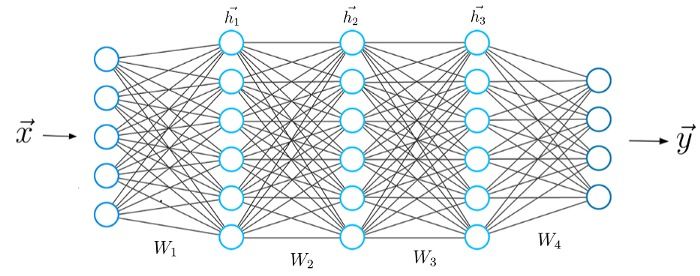 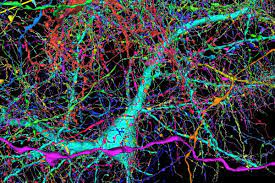 https://www.nature.com/scitable/blog/brain-metrics/are_thcere_really_as_many/
The beginning - Can machines think?1936 Alan Turing – Turing Machine 1950 Turing Test
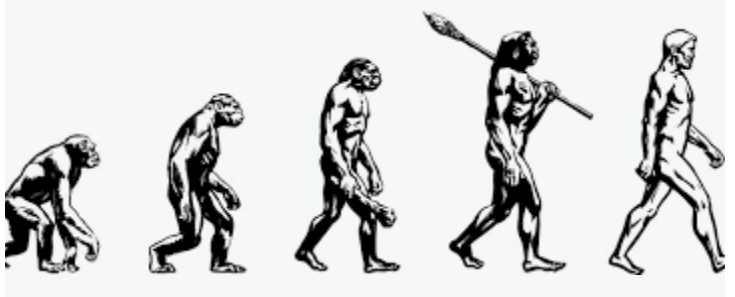 Turing test, in which a computer tries to fool the system into thinking that it is a human
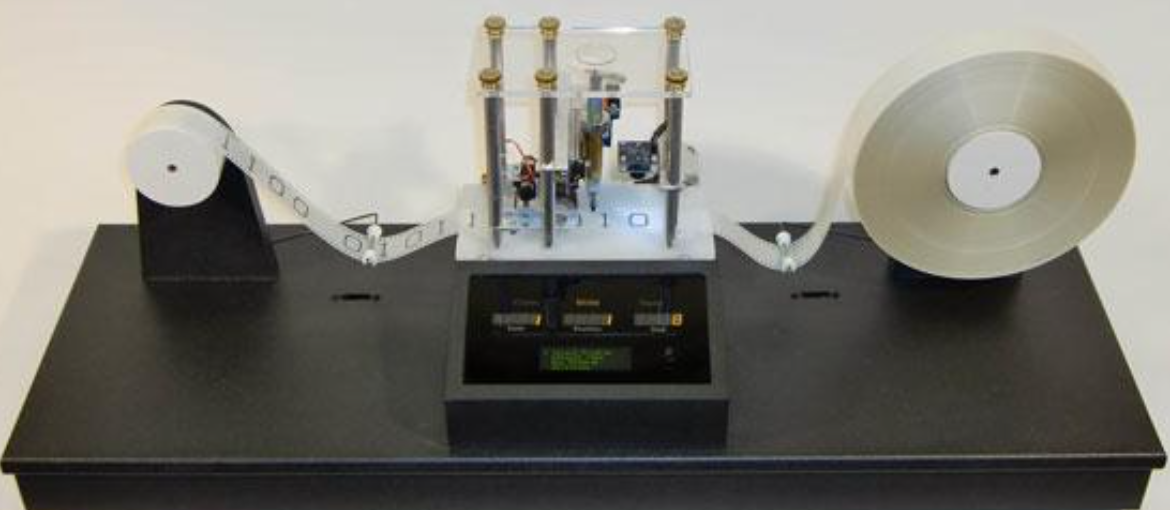 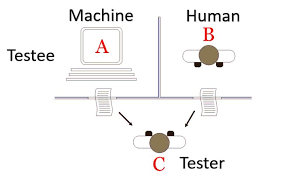 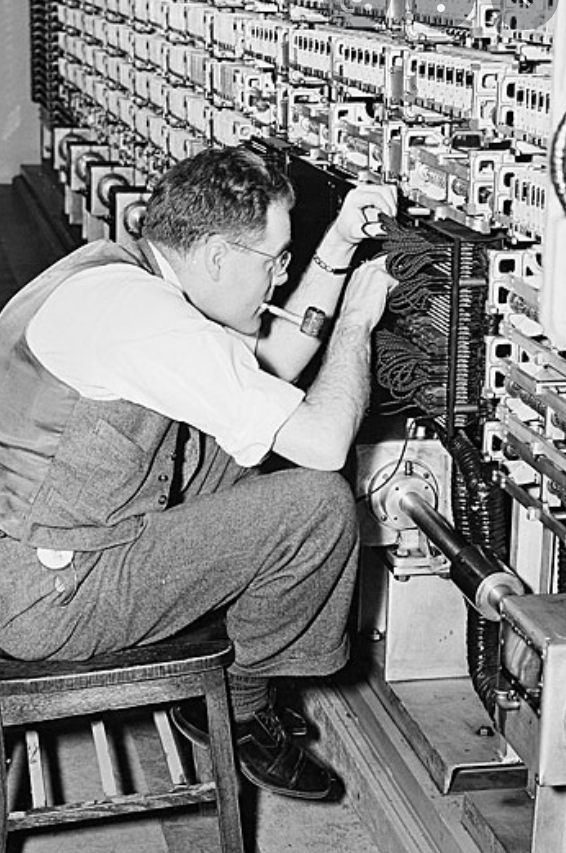 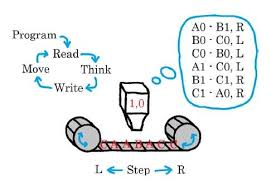 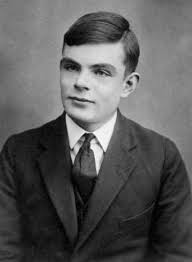 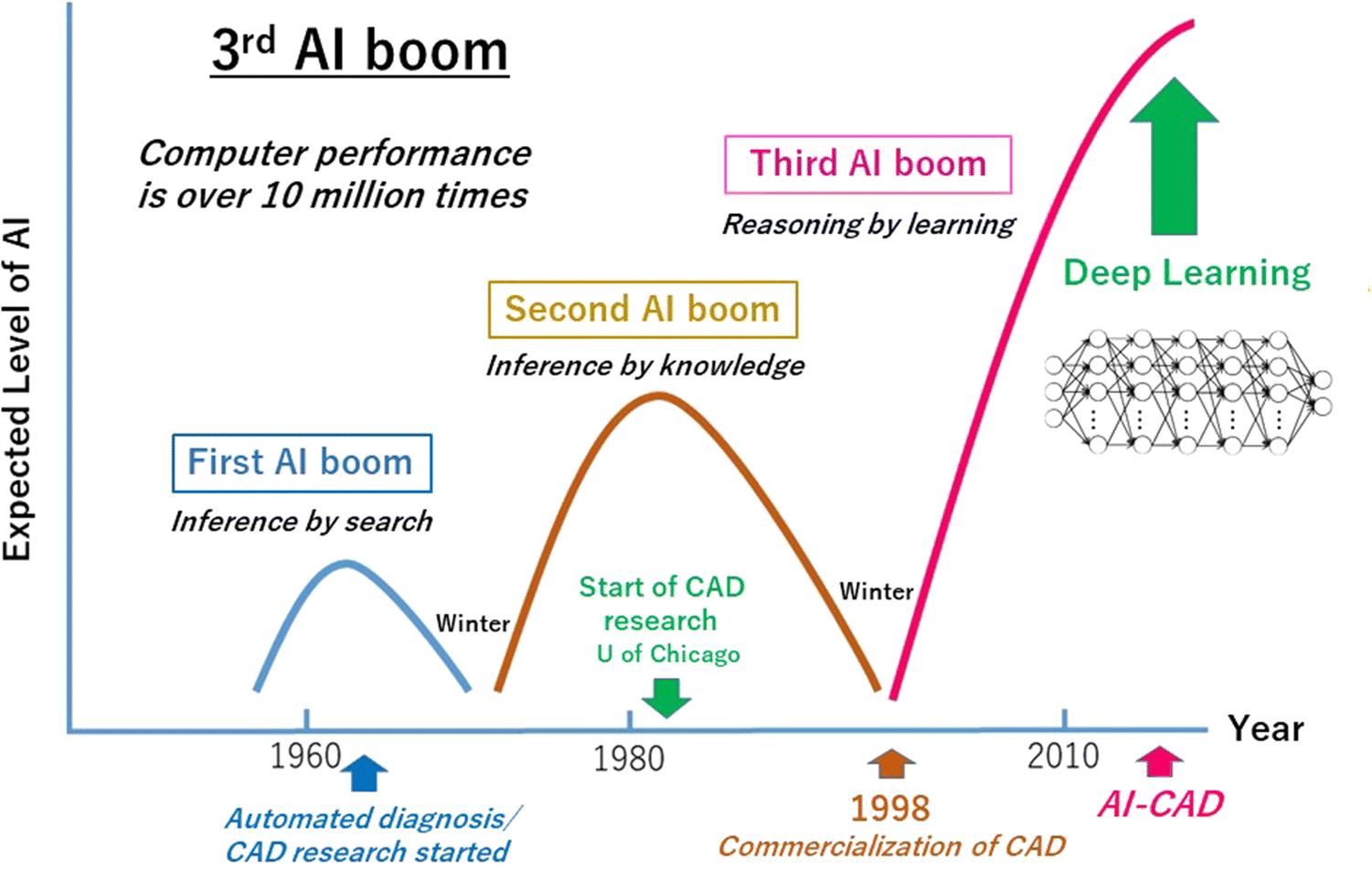 Now & Future
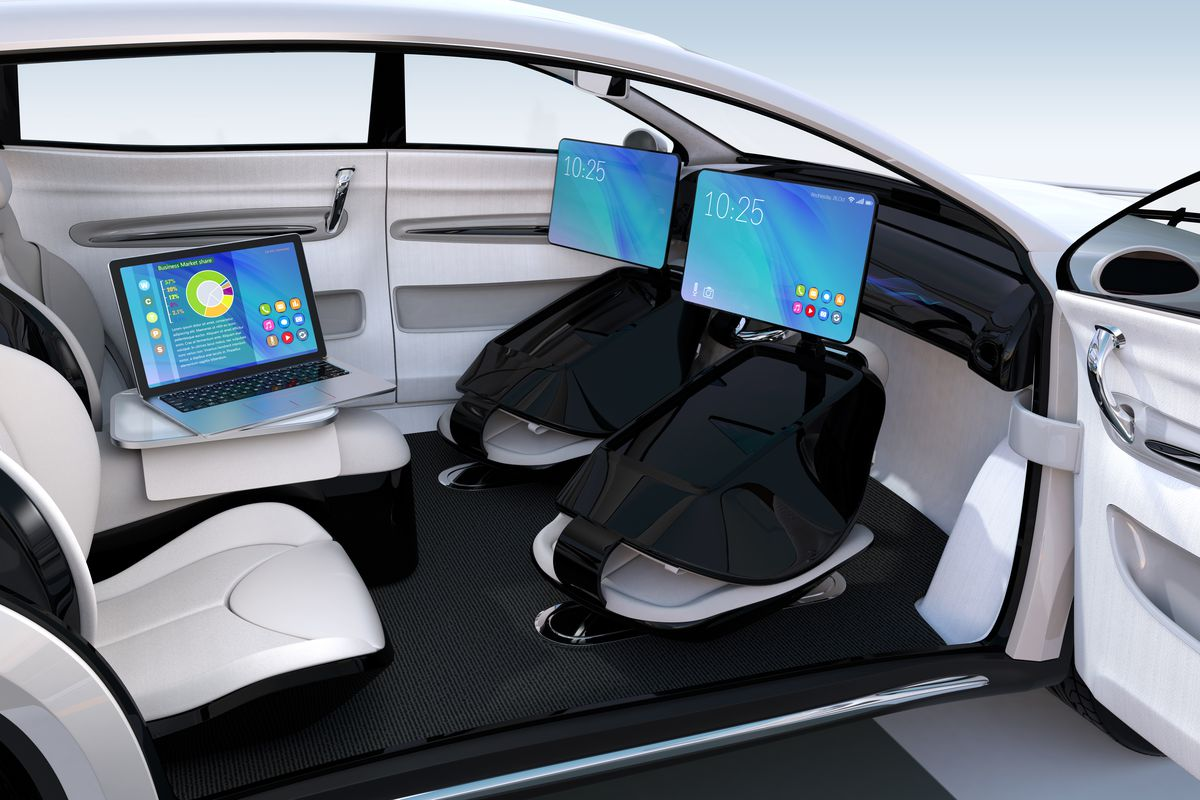 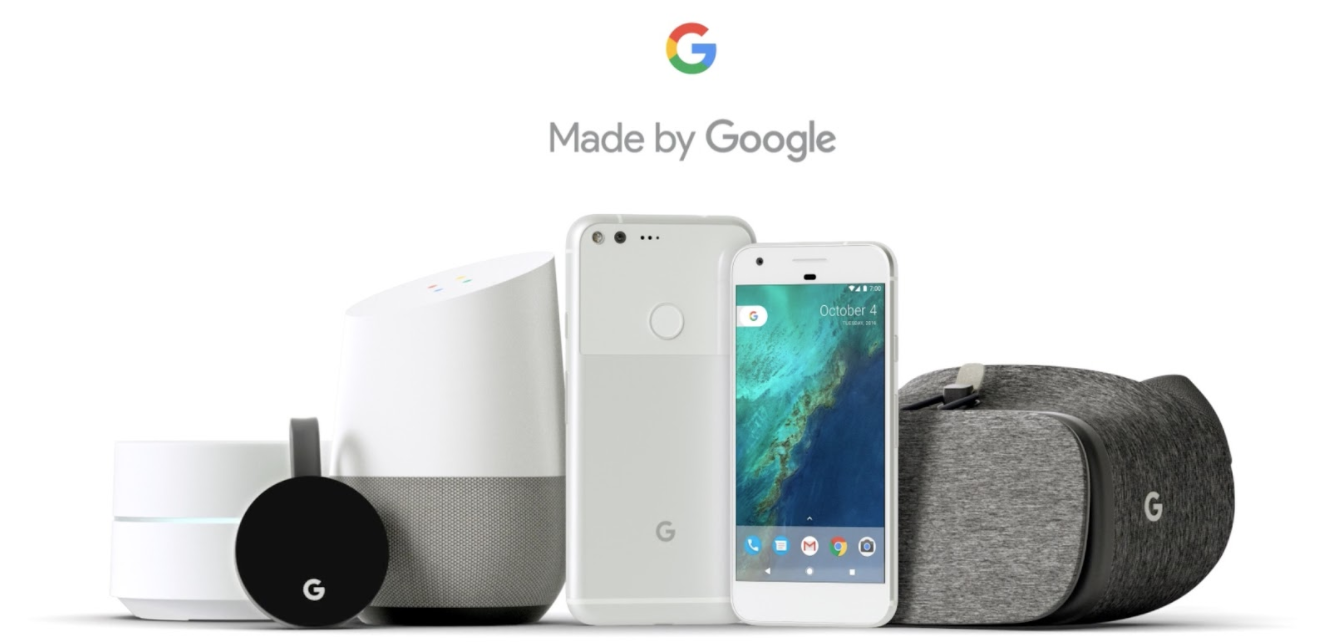 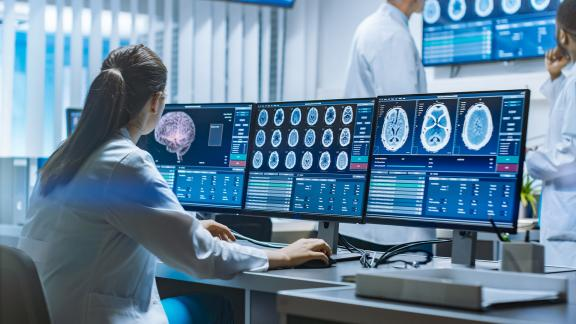 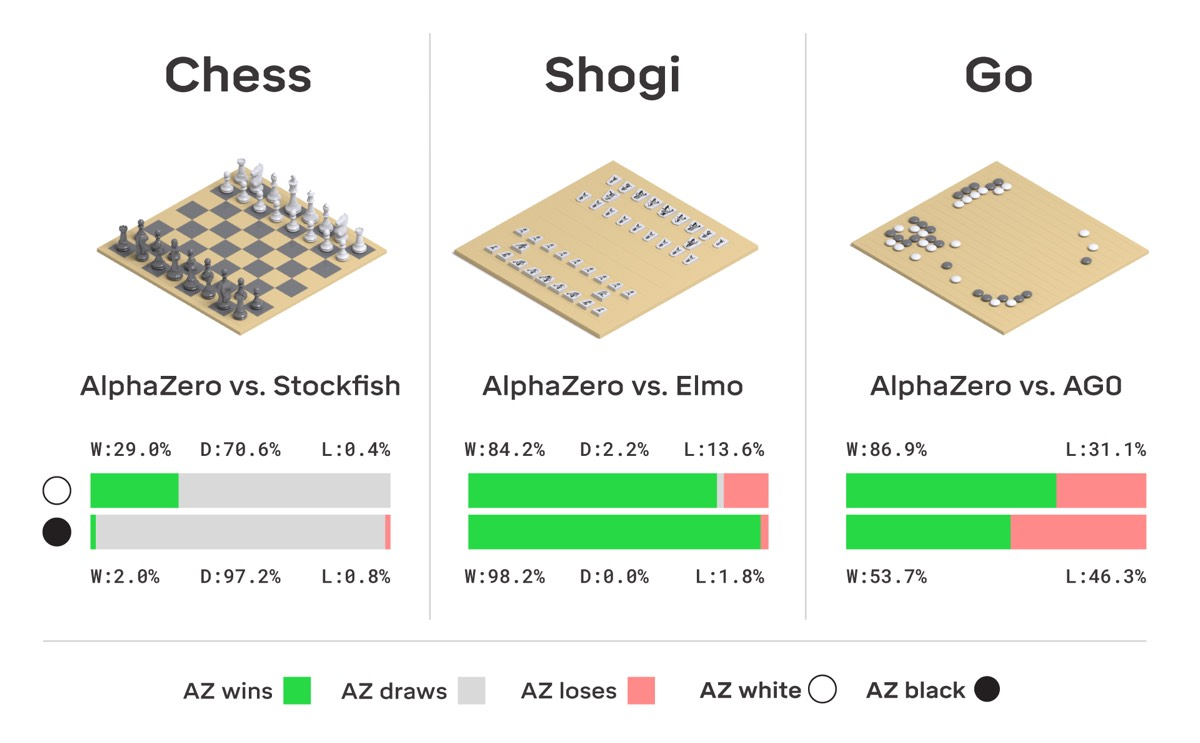 AI terminology
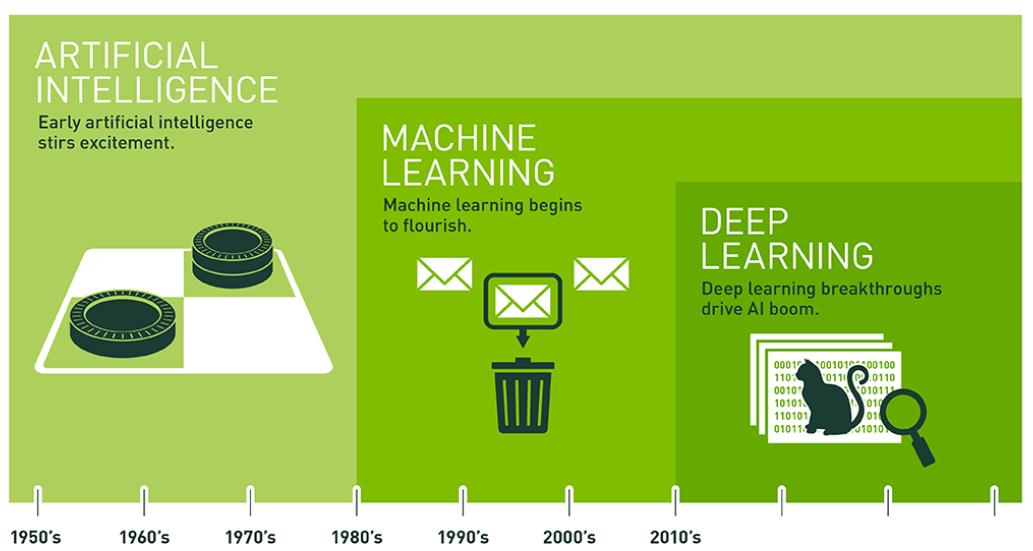 https://blogs.nvidia.com/blog/2016/07/29/whats-difference-artificial-intelligence-machine-learning-deep-learning-ai/
Machine Learning types
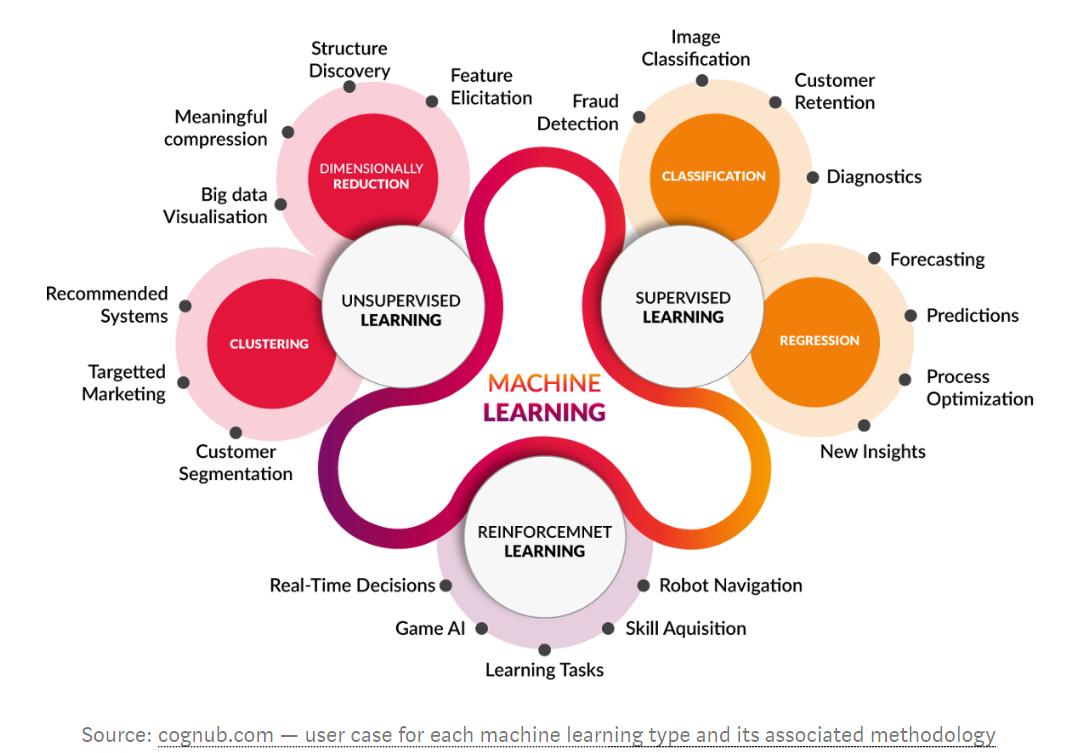 AI and other technology
Human vs Machine
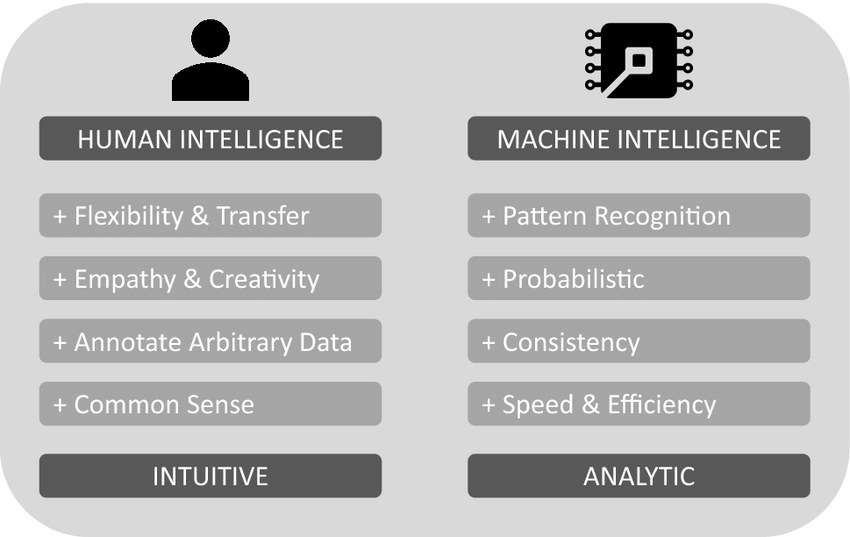 Research centre / College / School Name Here
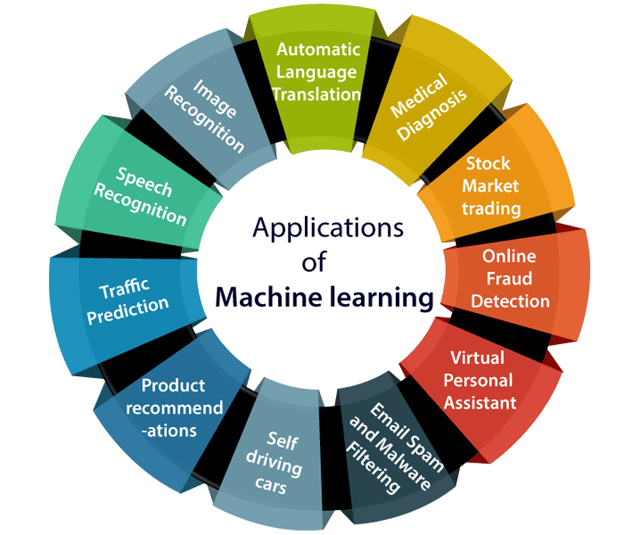 Research centre / College / School Name Here
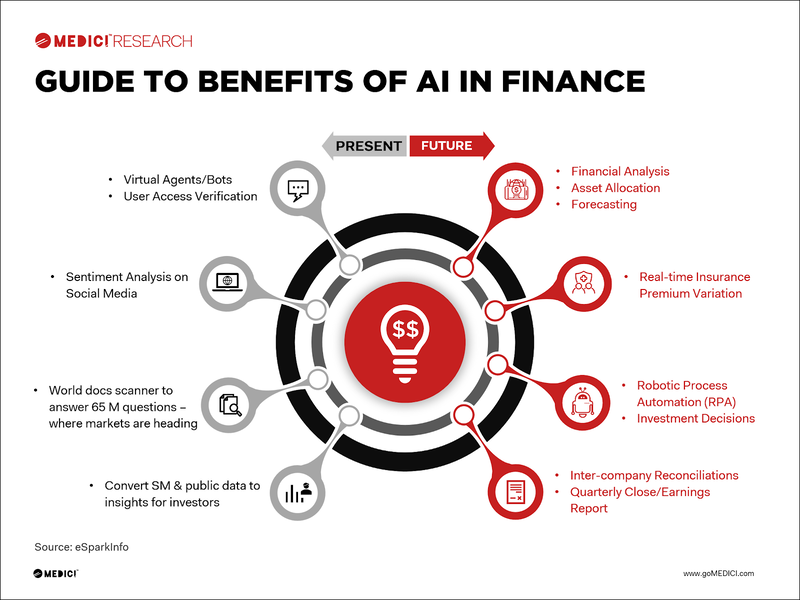 MLOps
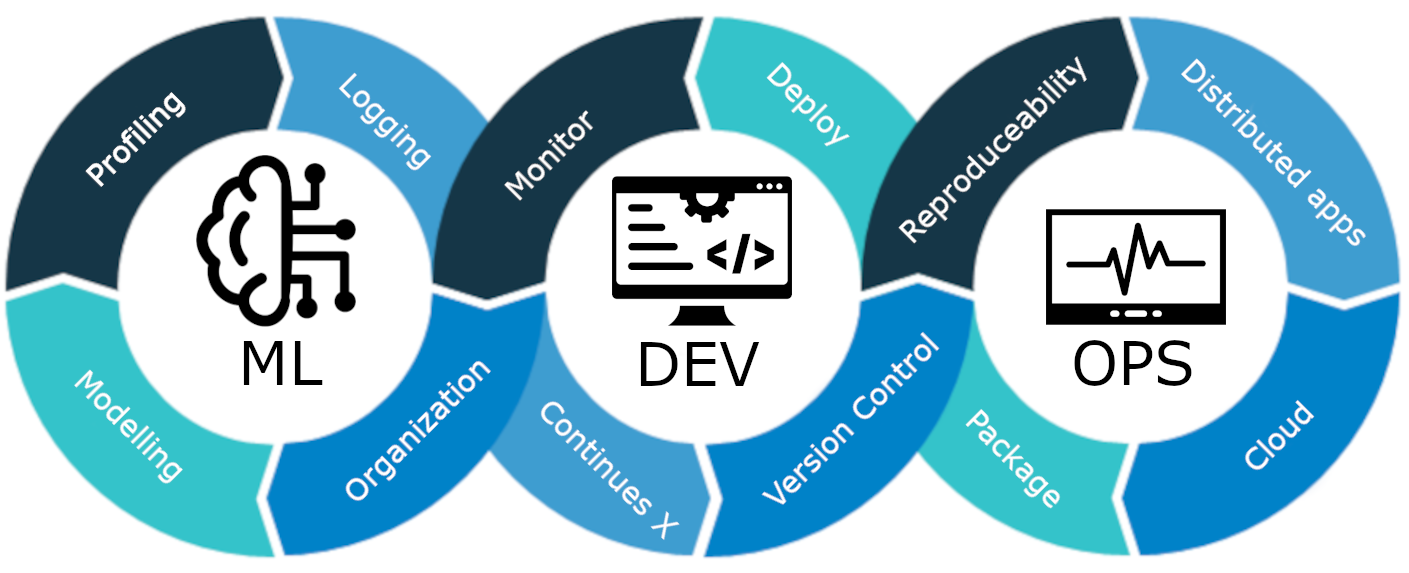 Programming Language for AI
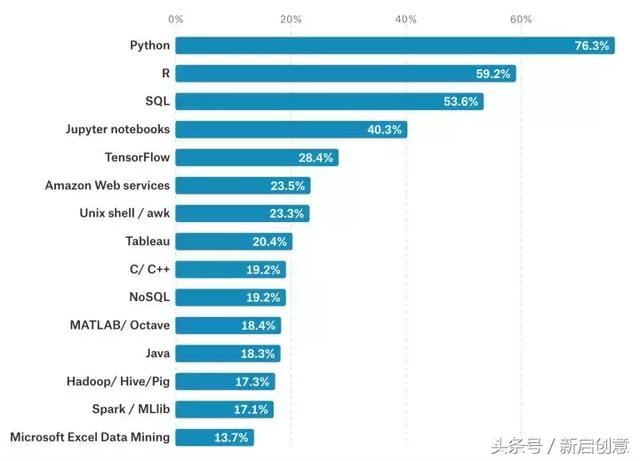 Big Data: 3V’s
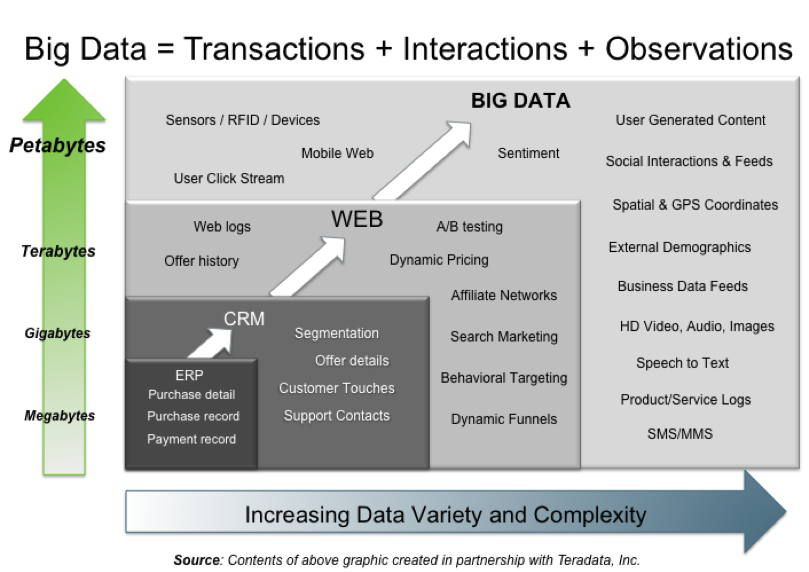 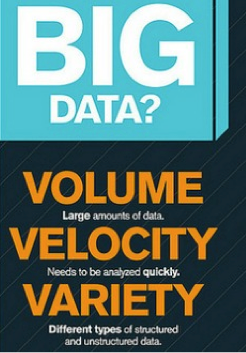 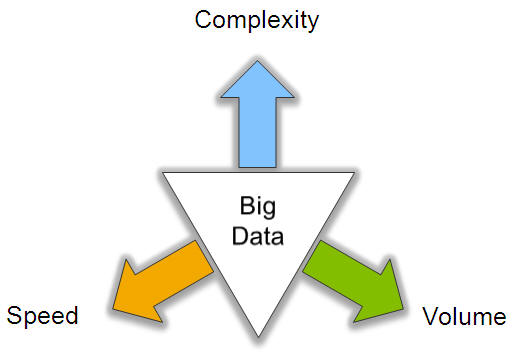 48
State of the Art – 2022 - Transfer Learning
Reinforcement Learning
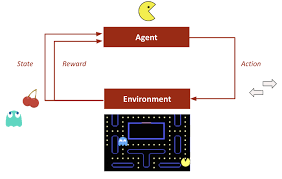 What can deep learning do (CNN)?
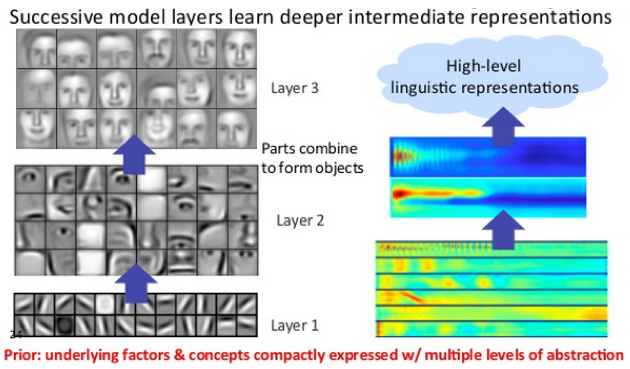 Research centre / College / School Name Here
Kahoot
Survey
pollev.com/teikteoh614
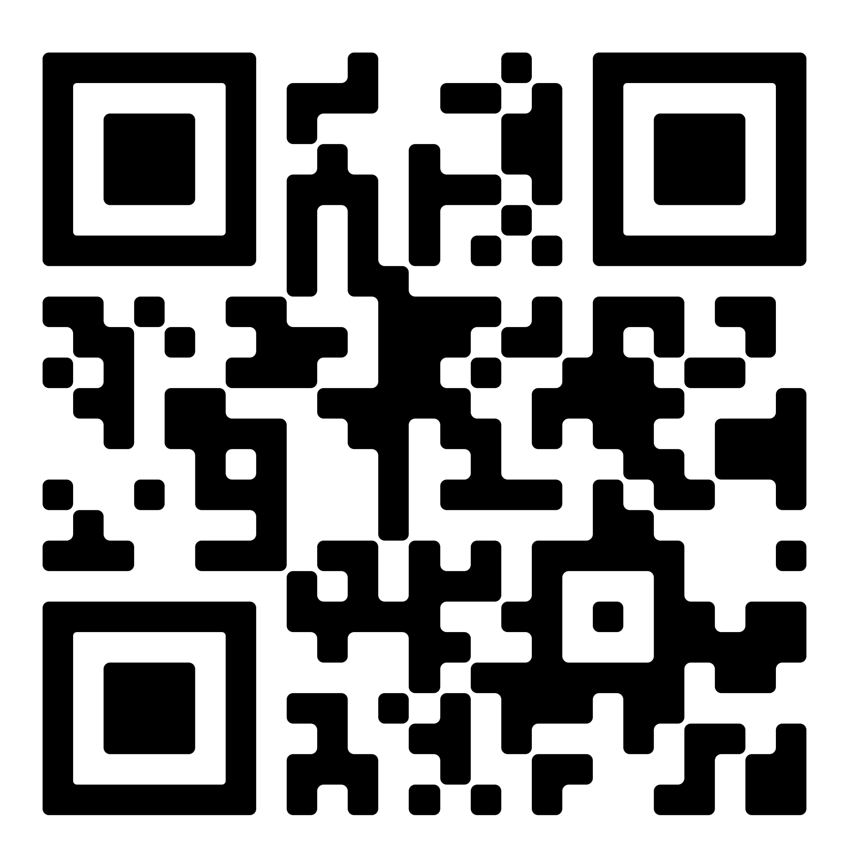 Thank You
54